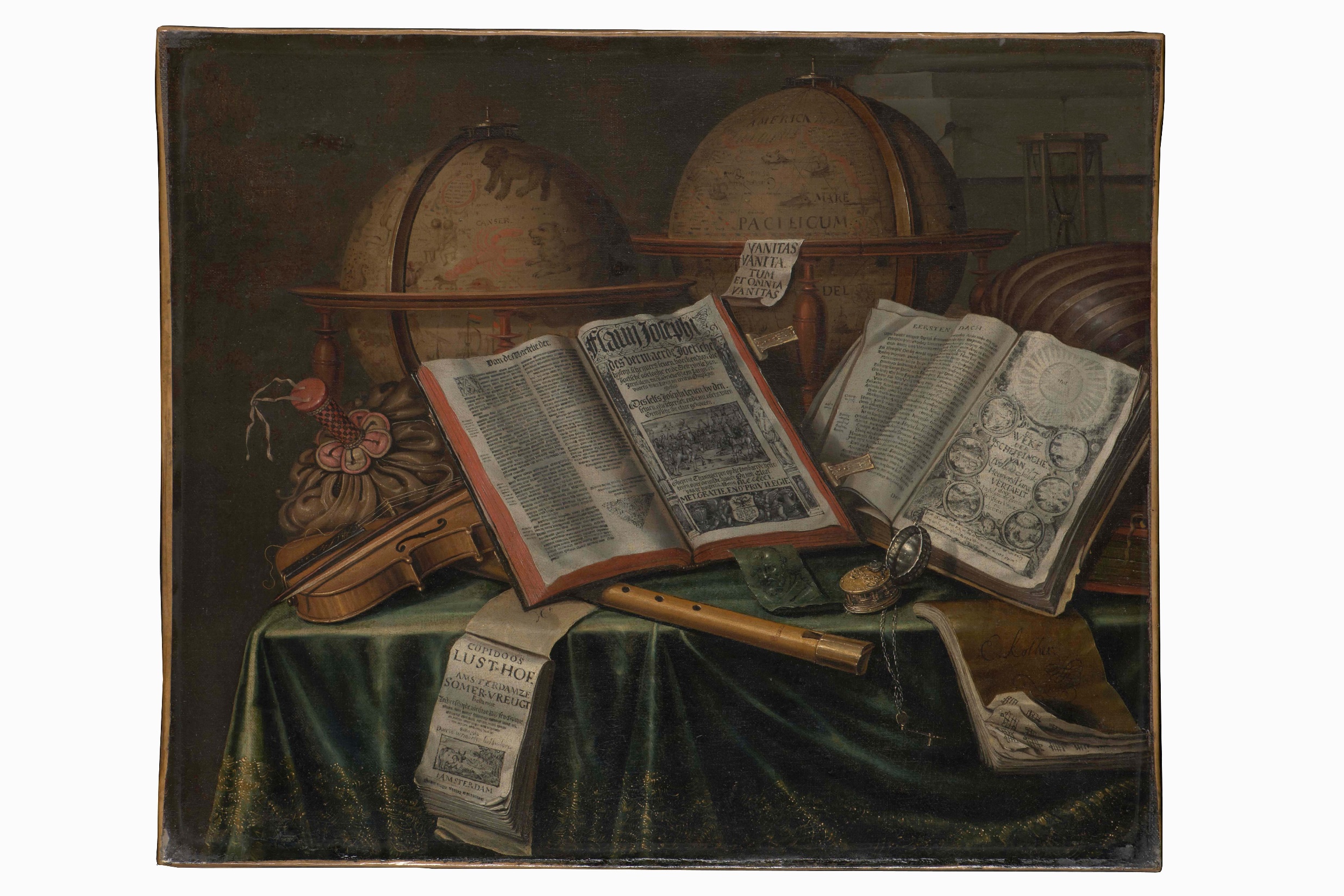 Reconstructing the book world of the seventeenth-century Dutch Republic
Andrew Pettegree and Arthur der Weduwen
University of St Andrews
NOT ACCEPTED
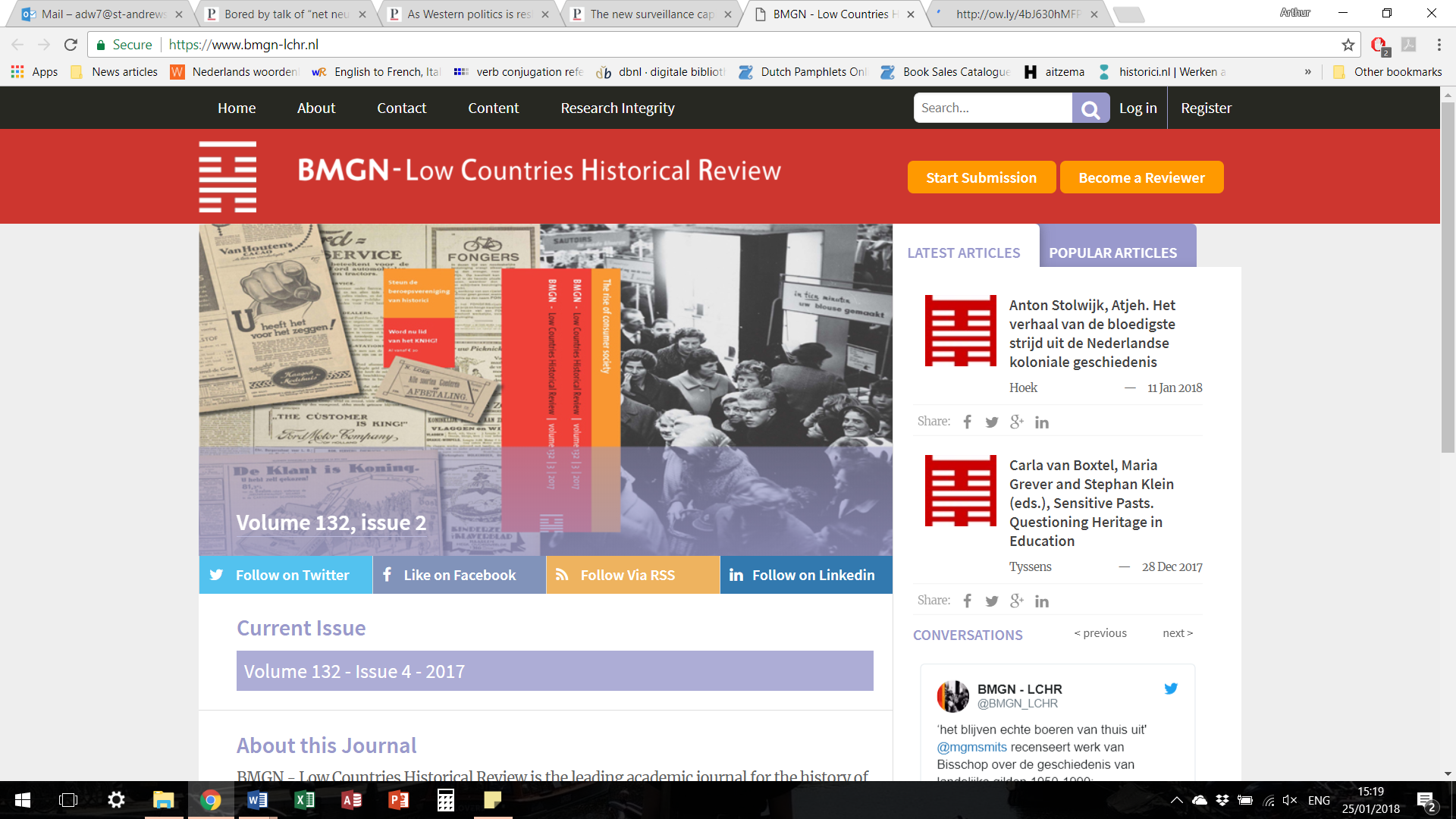 NEWSPAPERS
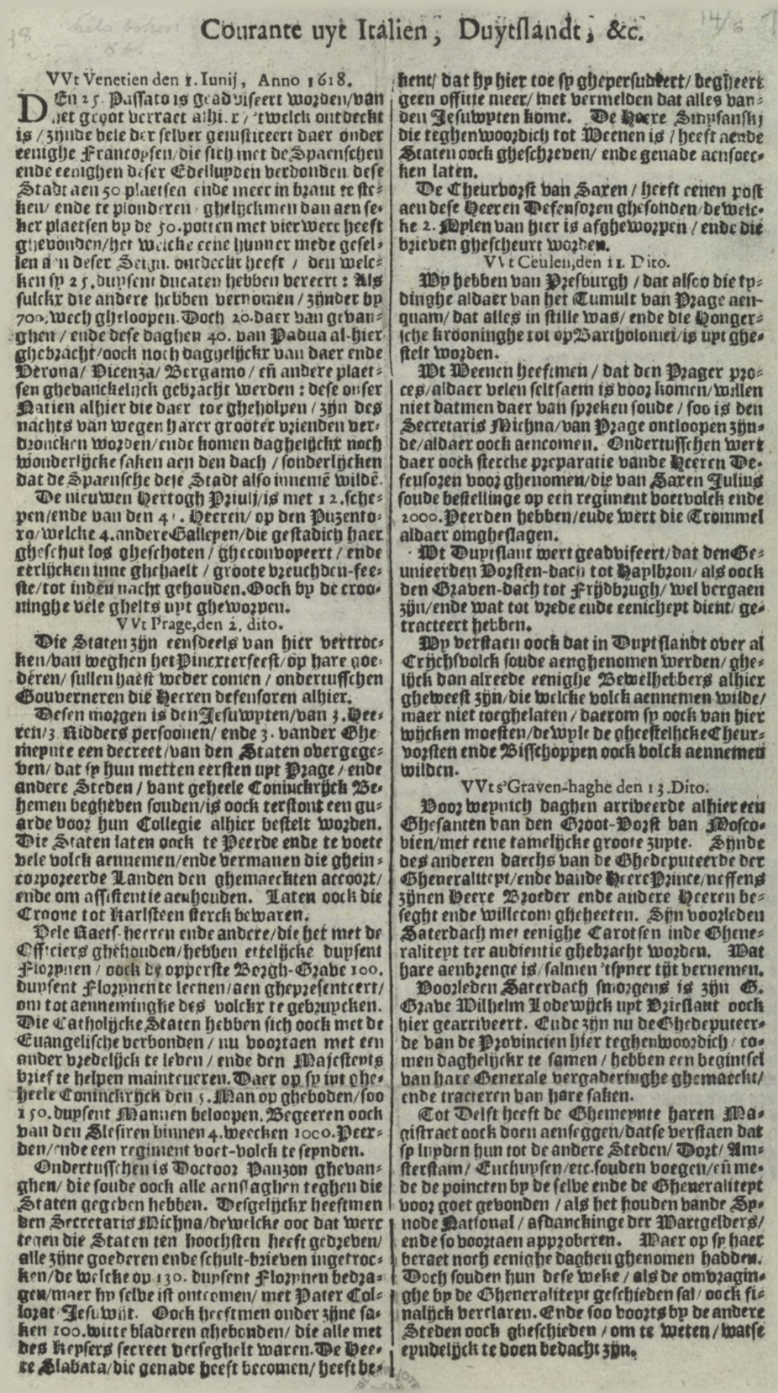 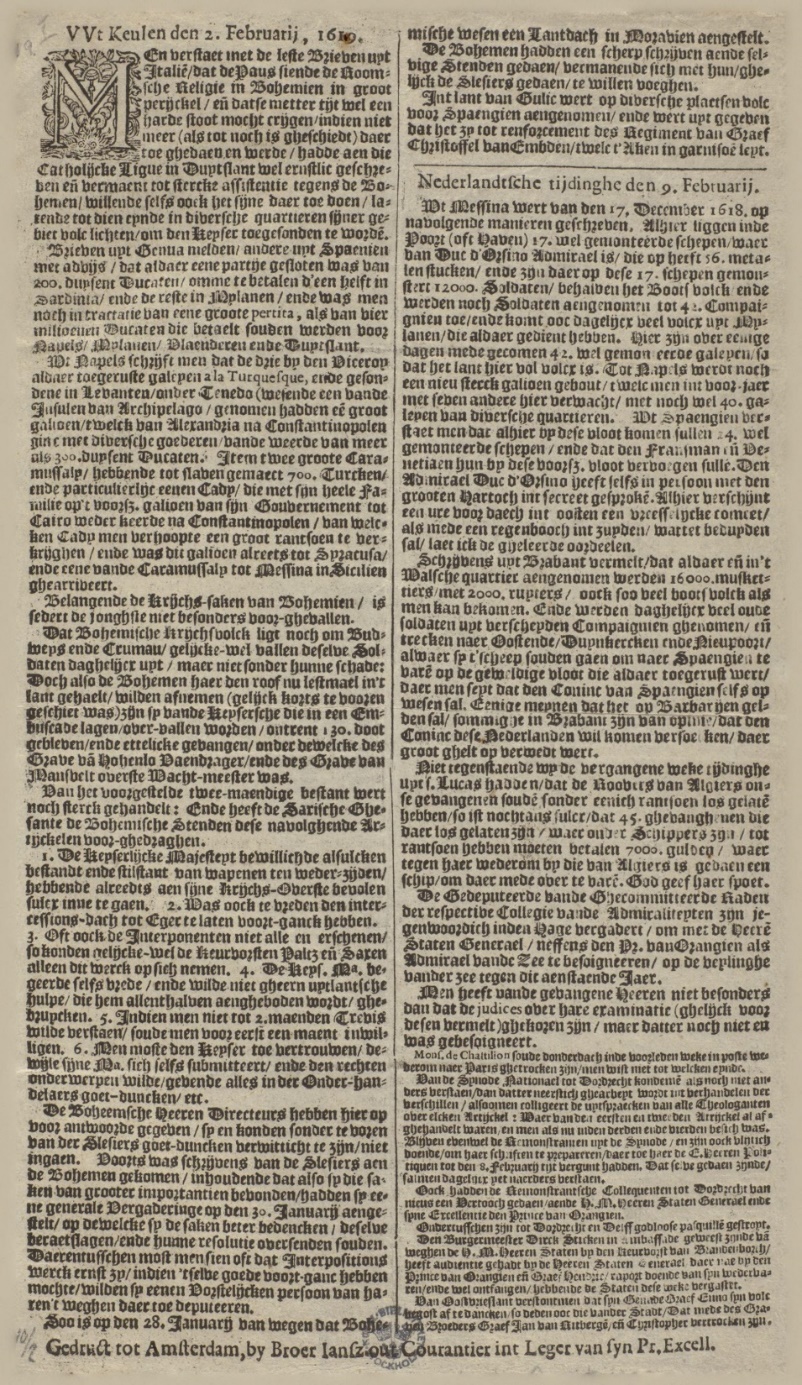 A NEW SURVEY
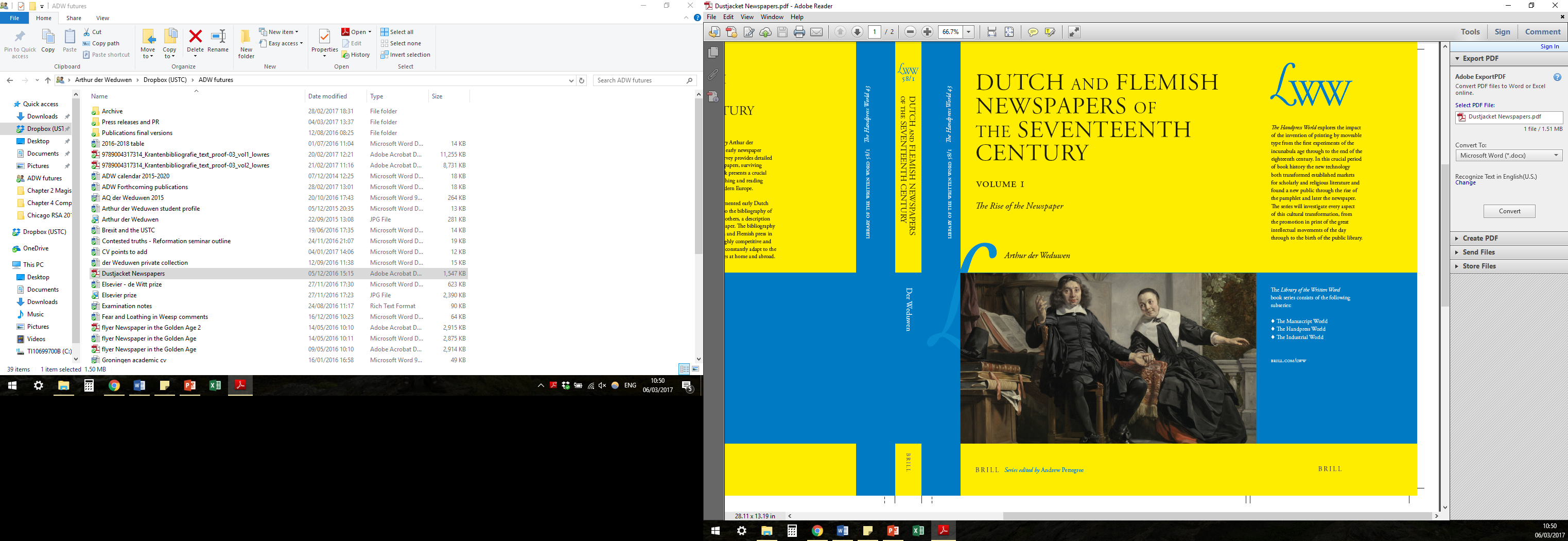 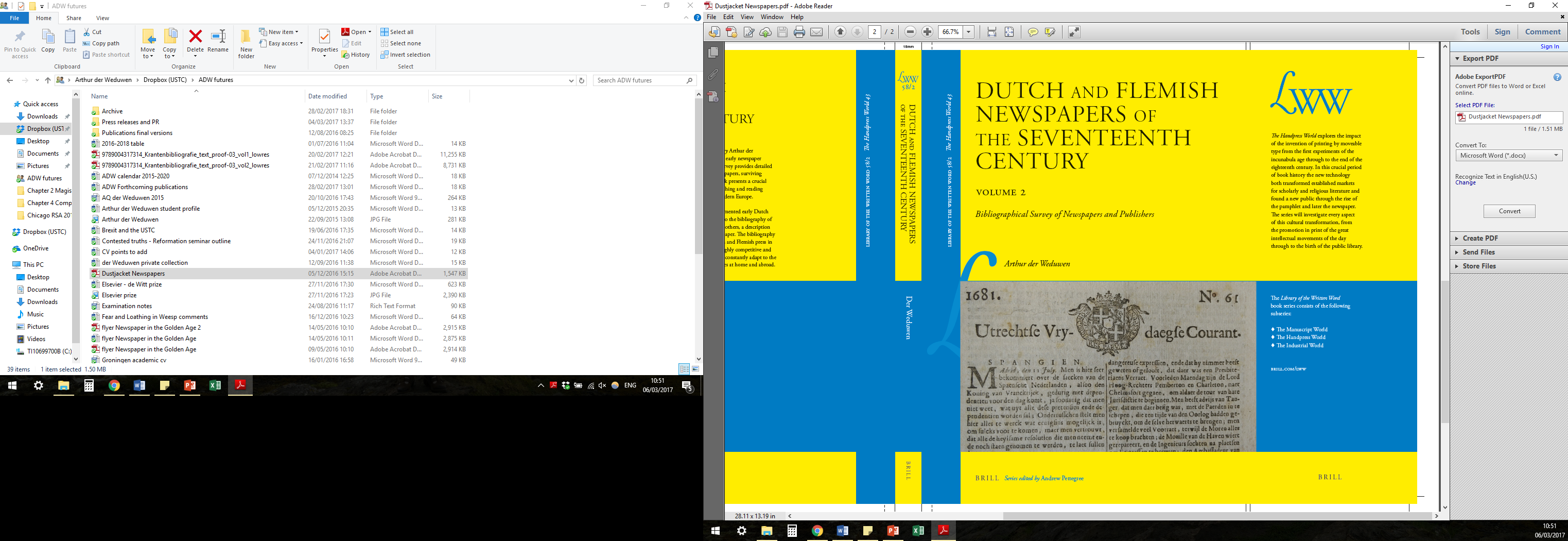 NEWSPAPER ISSUES
POSTED UP AROUND TOWN
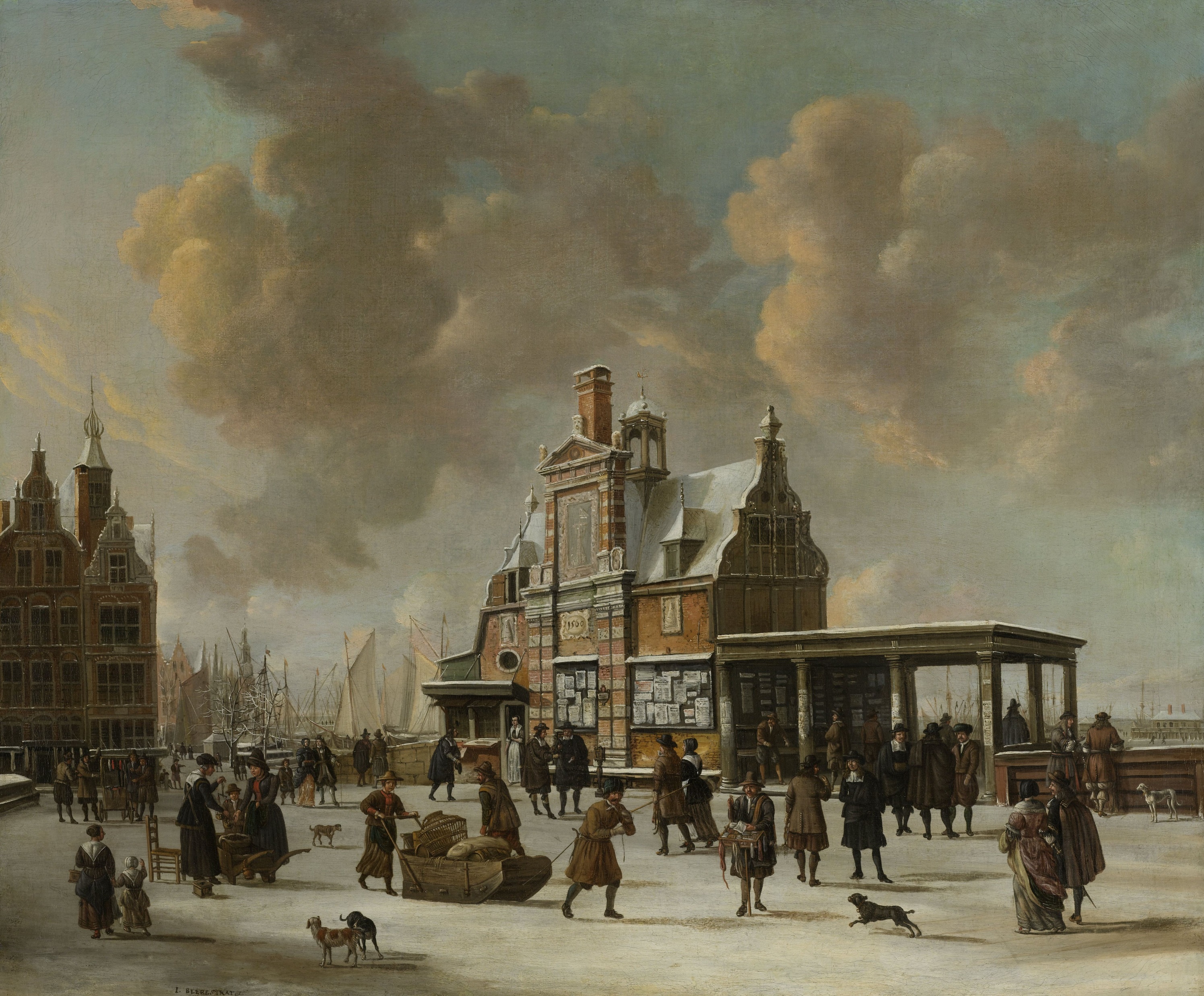 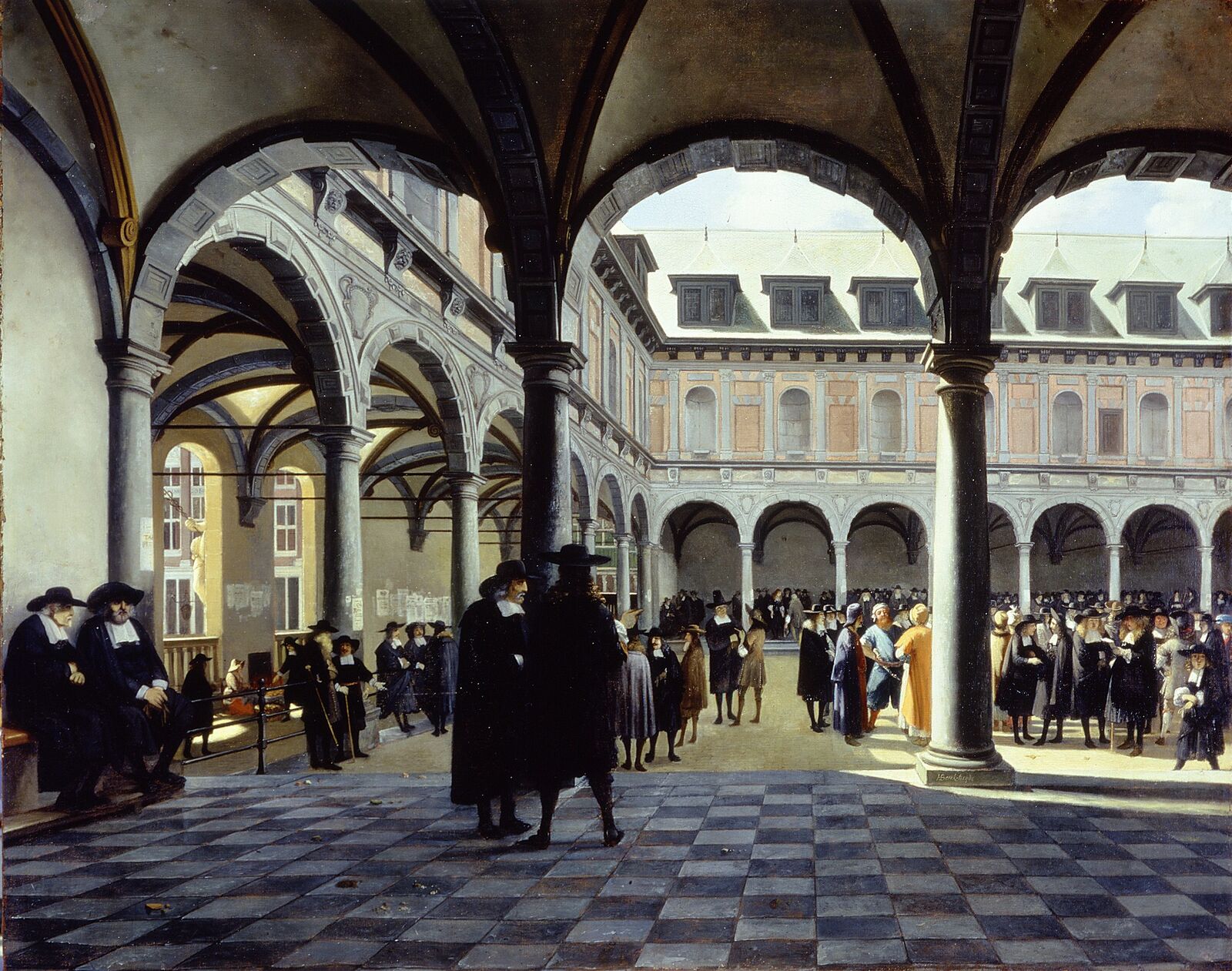 OFFICIAL PRINT
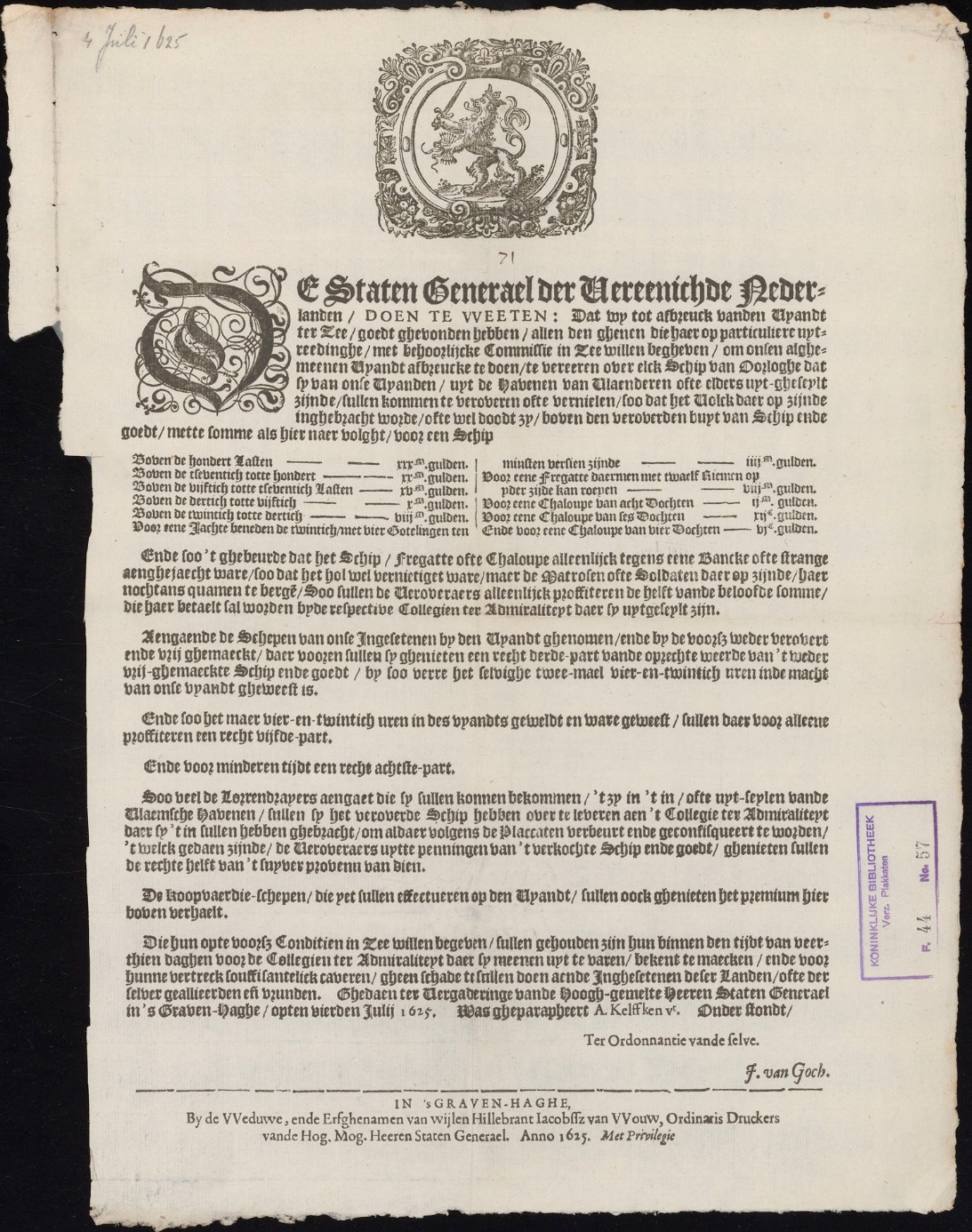 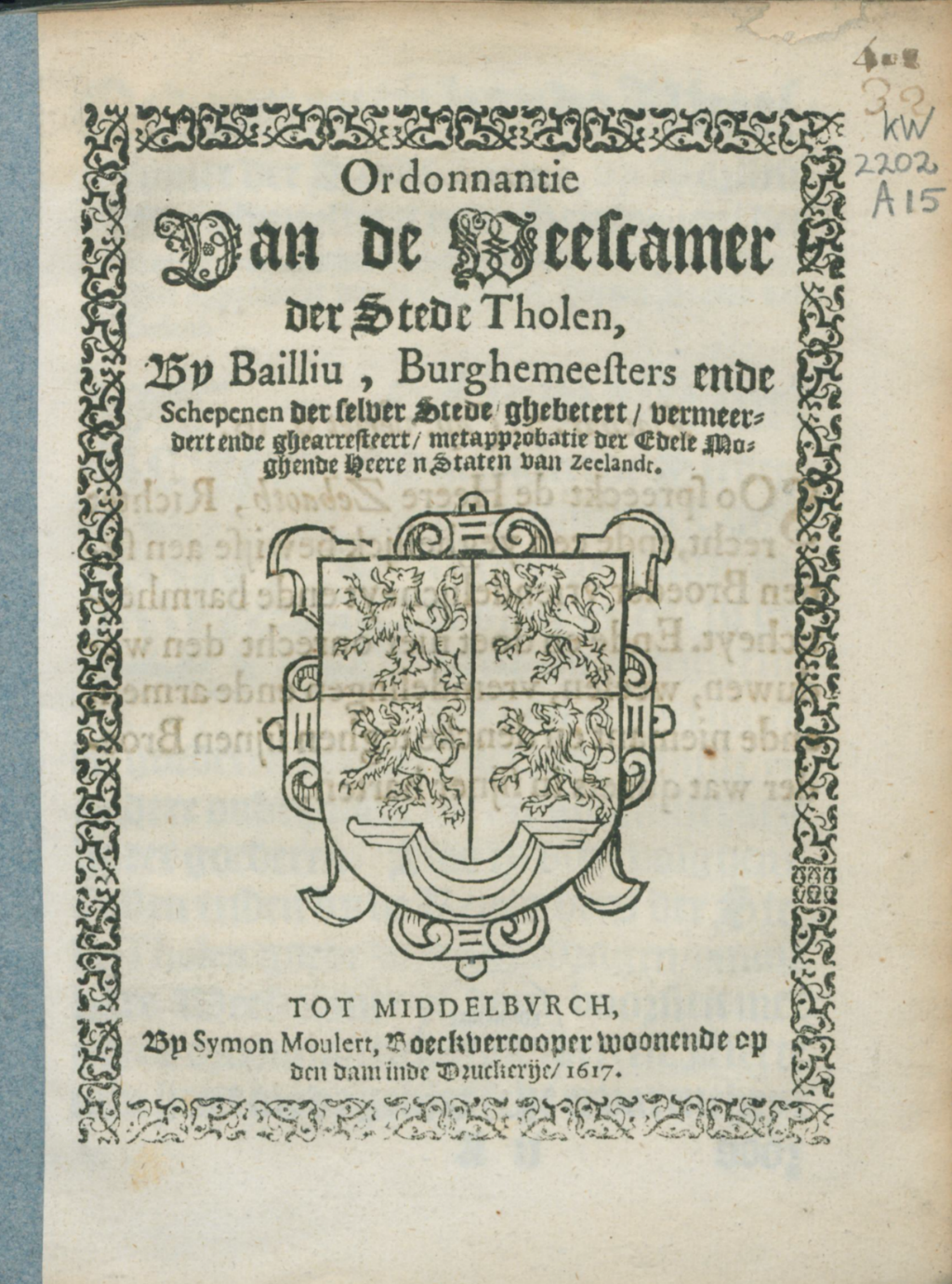 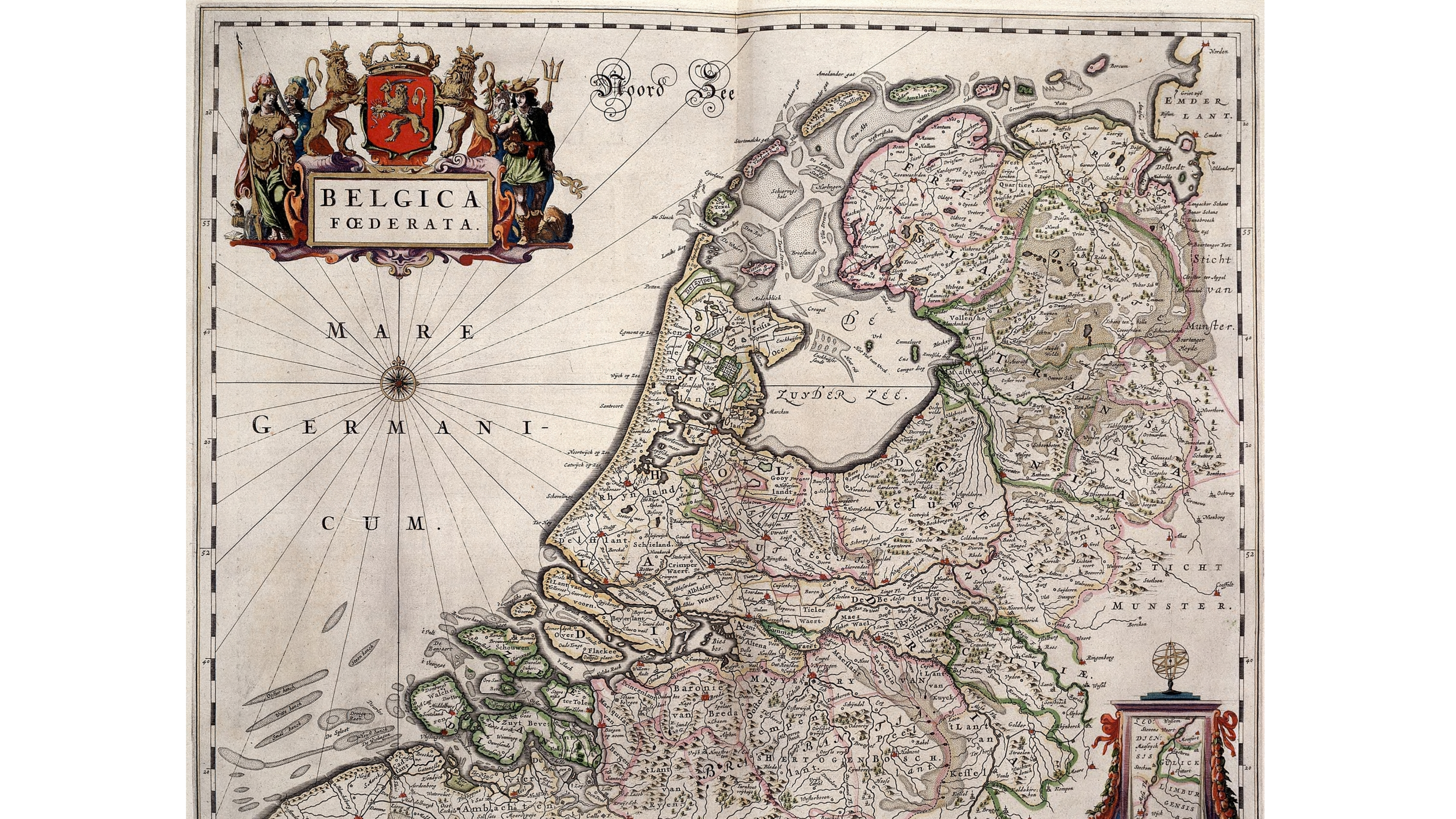 DUTCH JURISDICTIONS USING PRINT
DIPLOMATIC LETTERS
DIPLOMATIC LETTERS
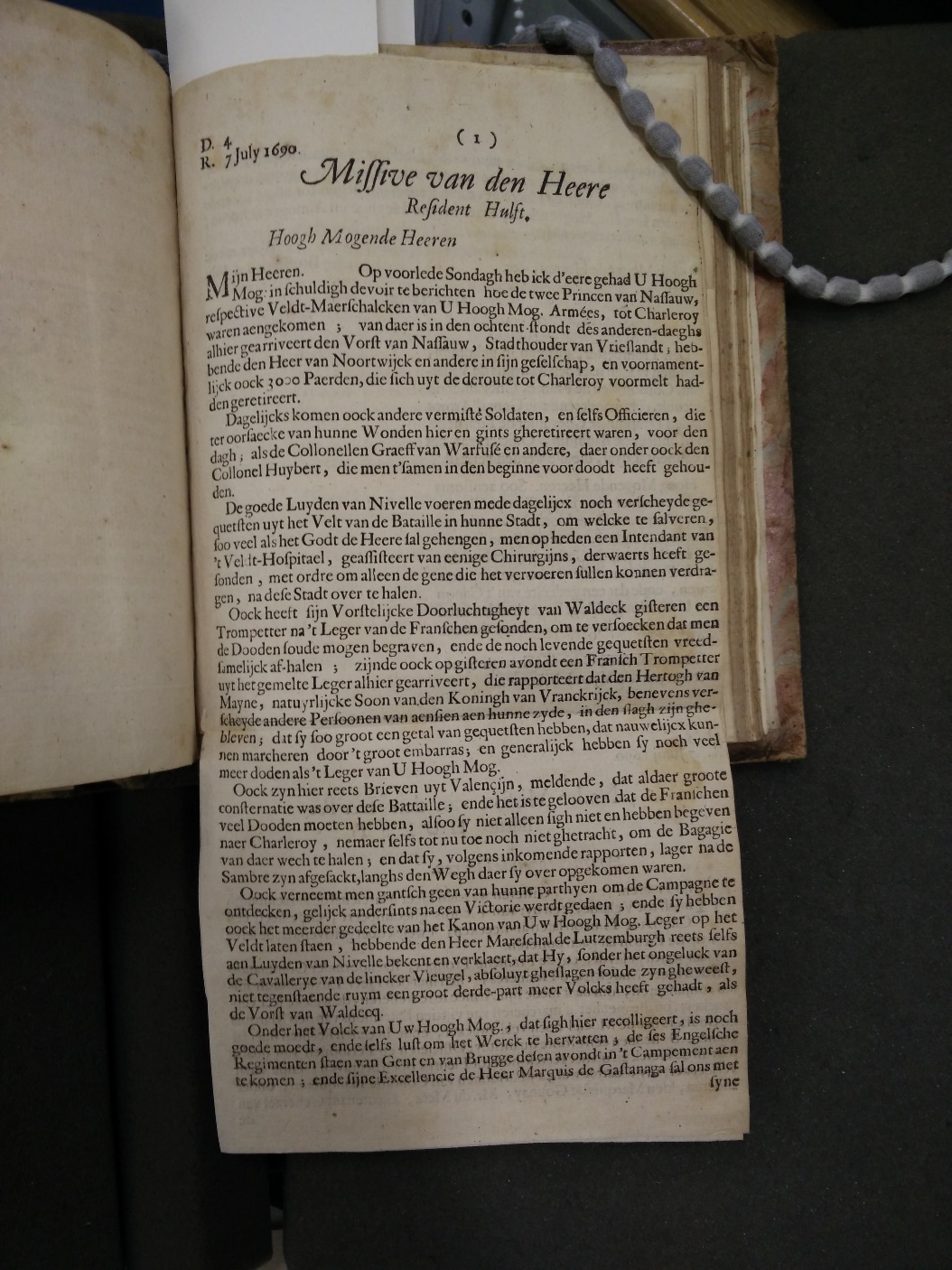 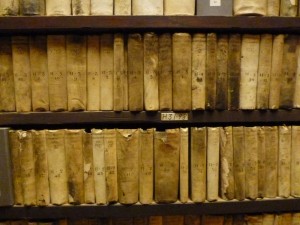 COMMODITY PRICES
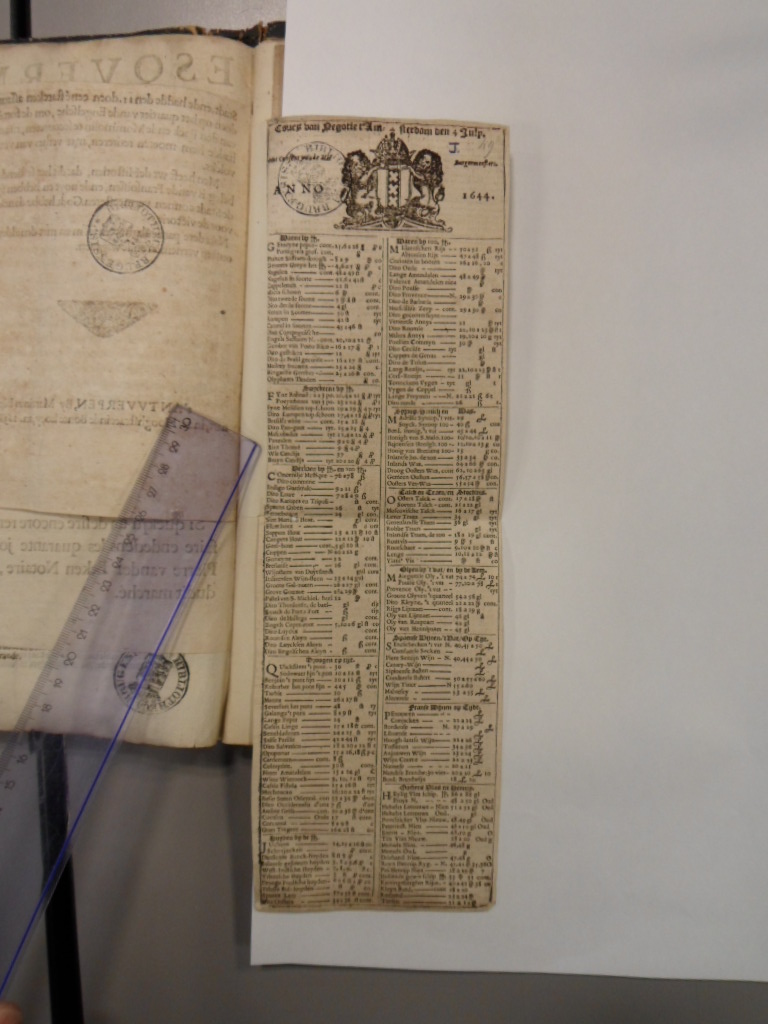 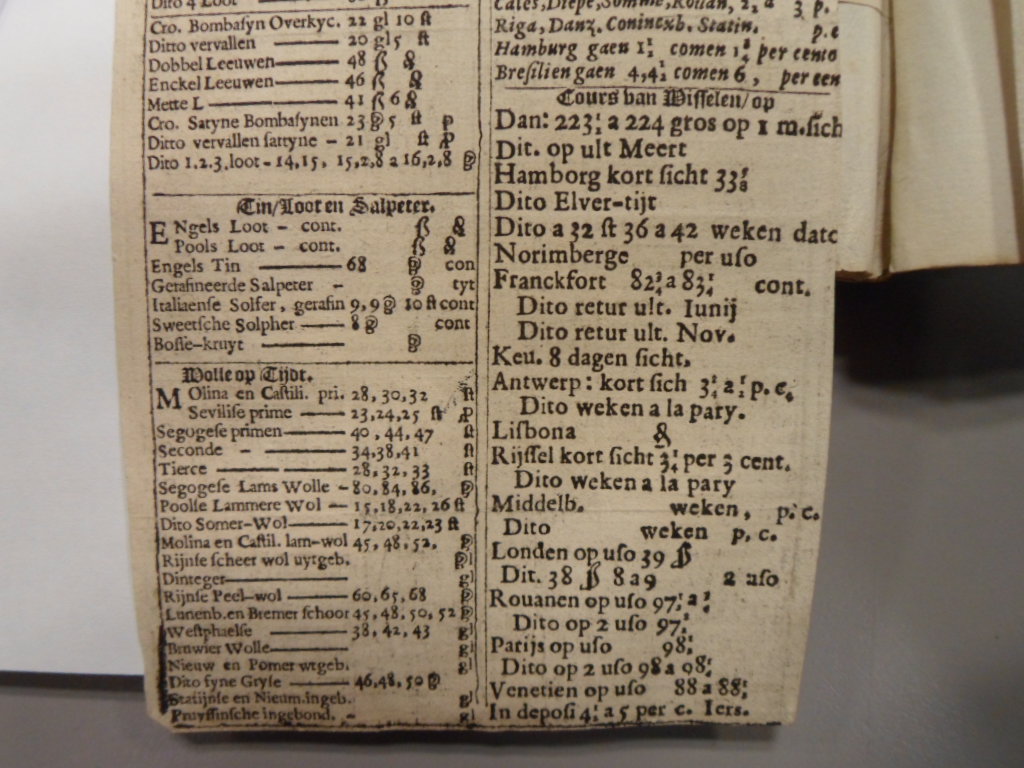 ILLUSTRATED BROADSHEETS
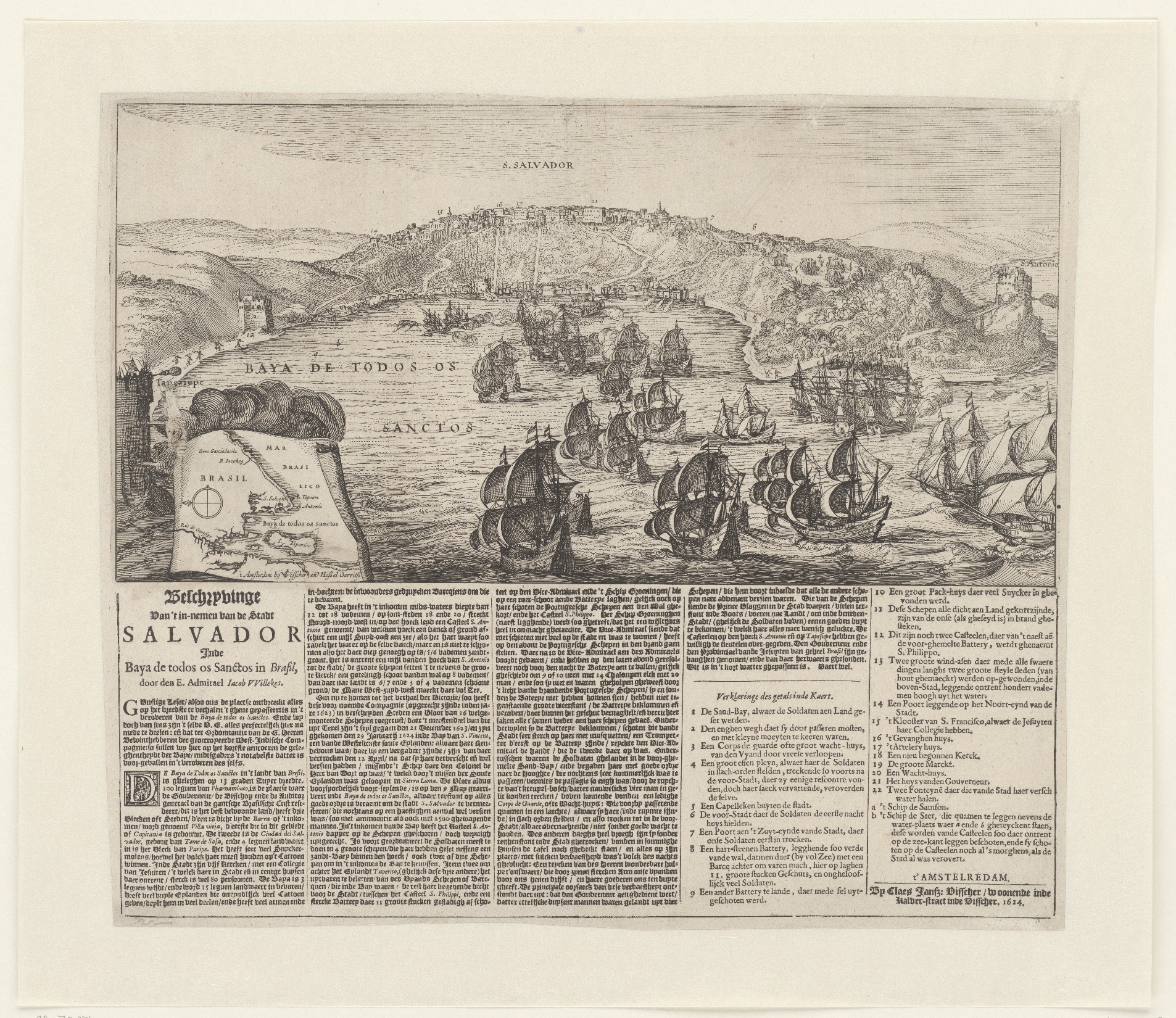 KNUTTEL BROADSHEETS
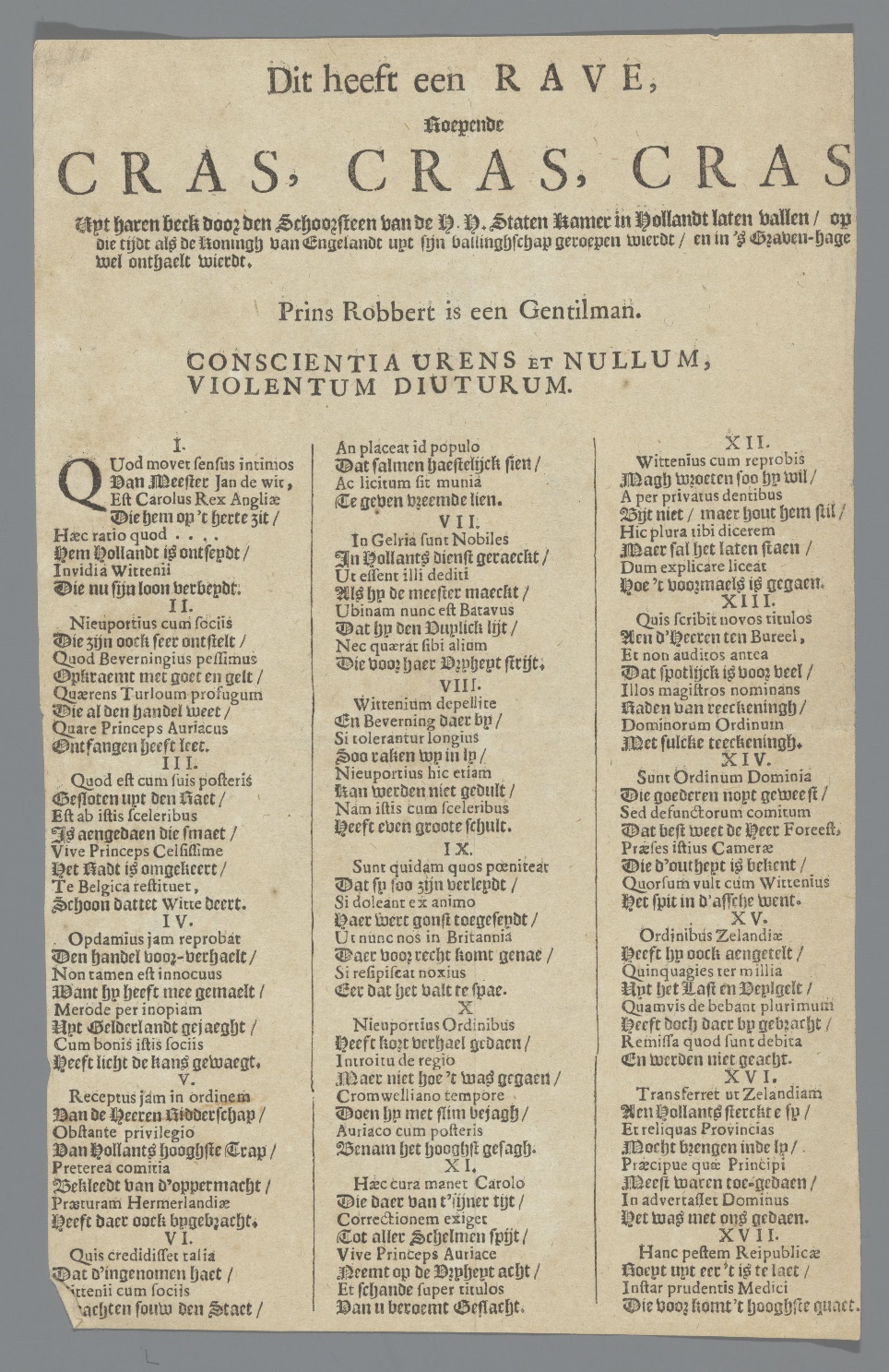 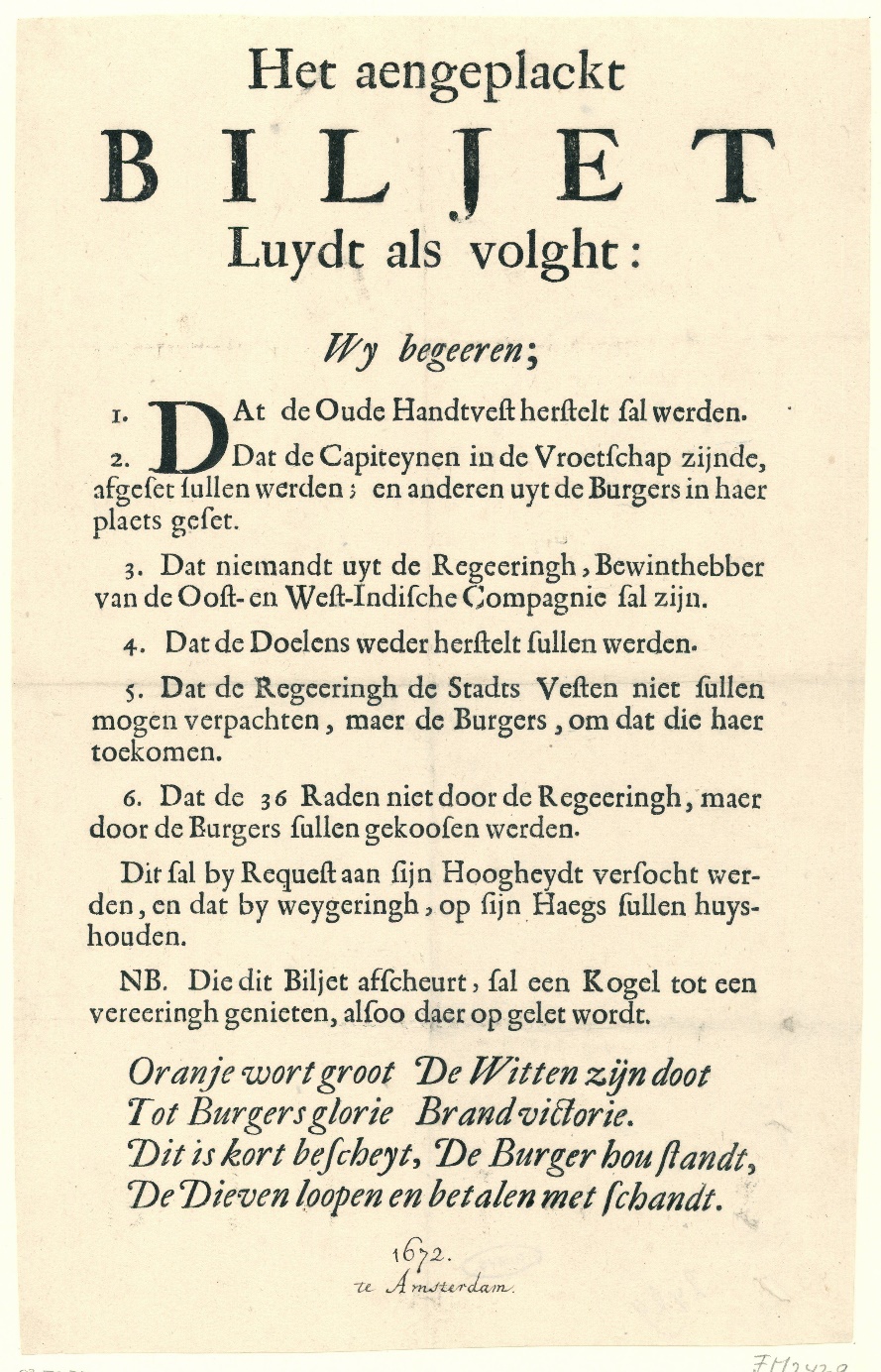 AUGMENTING THE STCN
AUGMENTING THE STCN
1. Hypothecation, underpinned by archival research

2. Searches of non-Dutch libraries

3. Contemporary printed records
ACADEMIC DISSERTATIONS
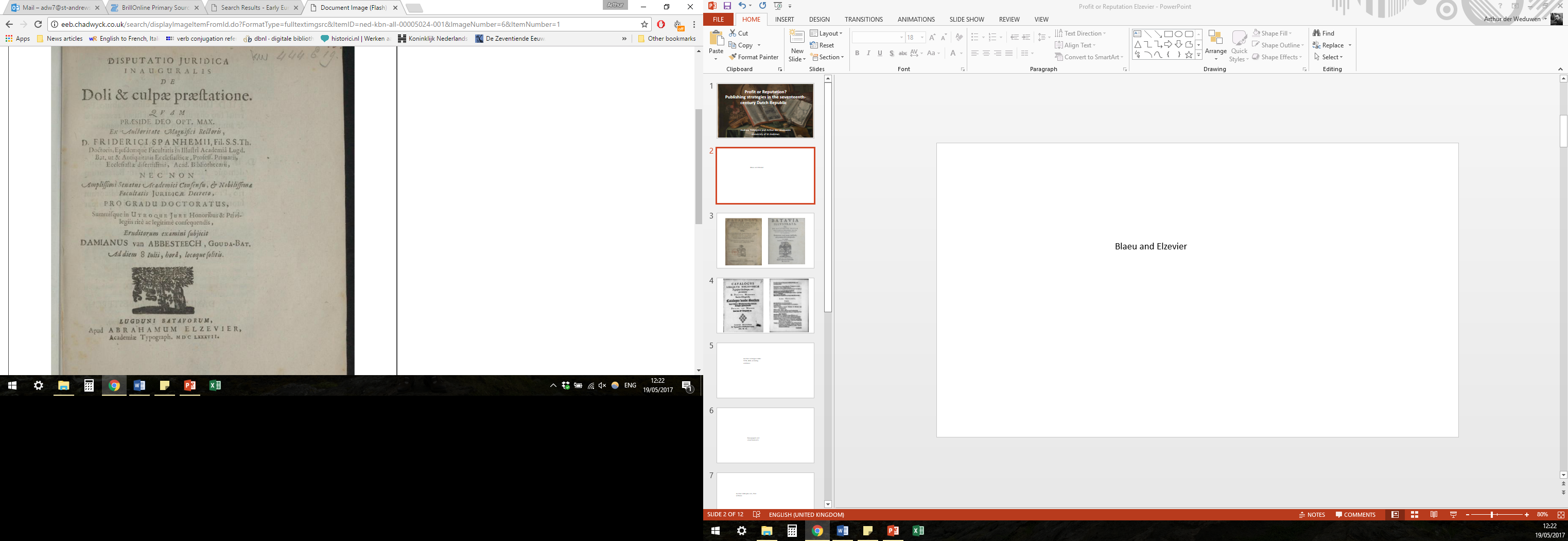 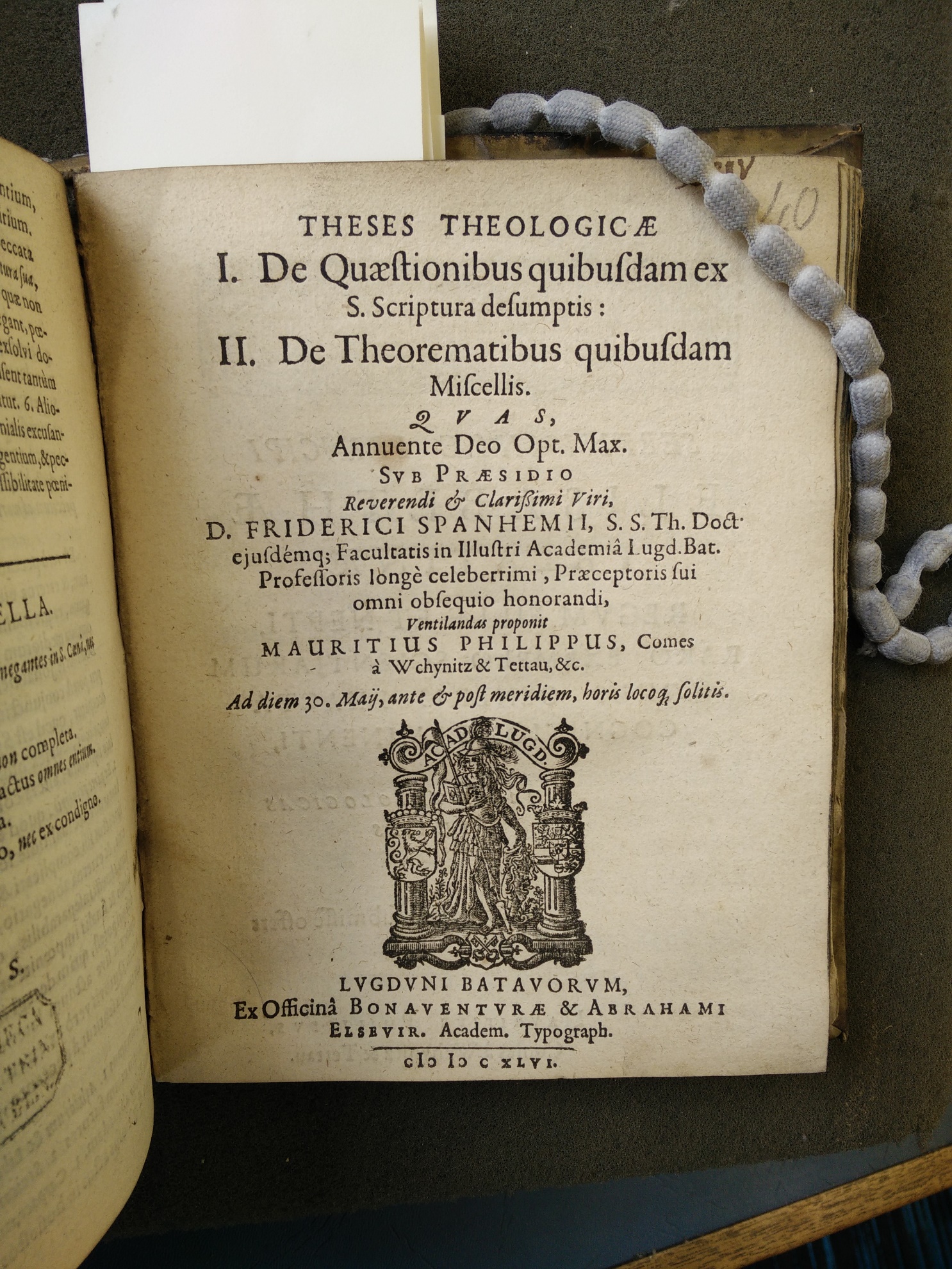 ACADEMIC DISSERTATIONS
ACADEMIC EPHEMERA
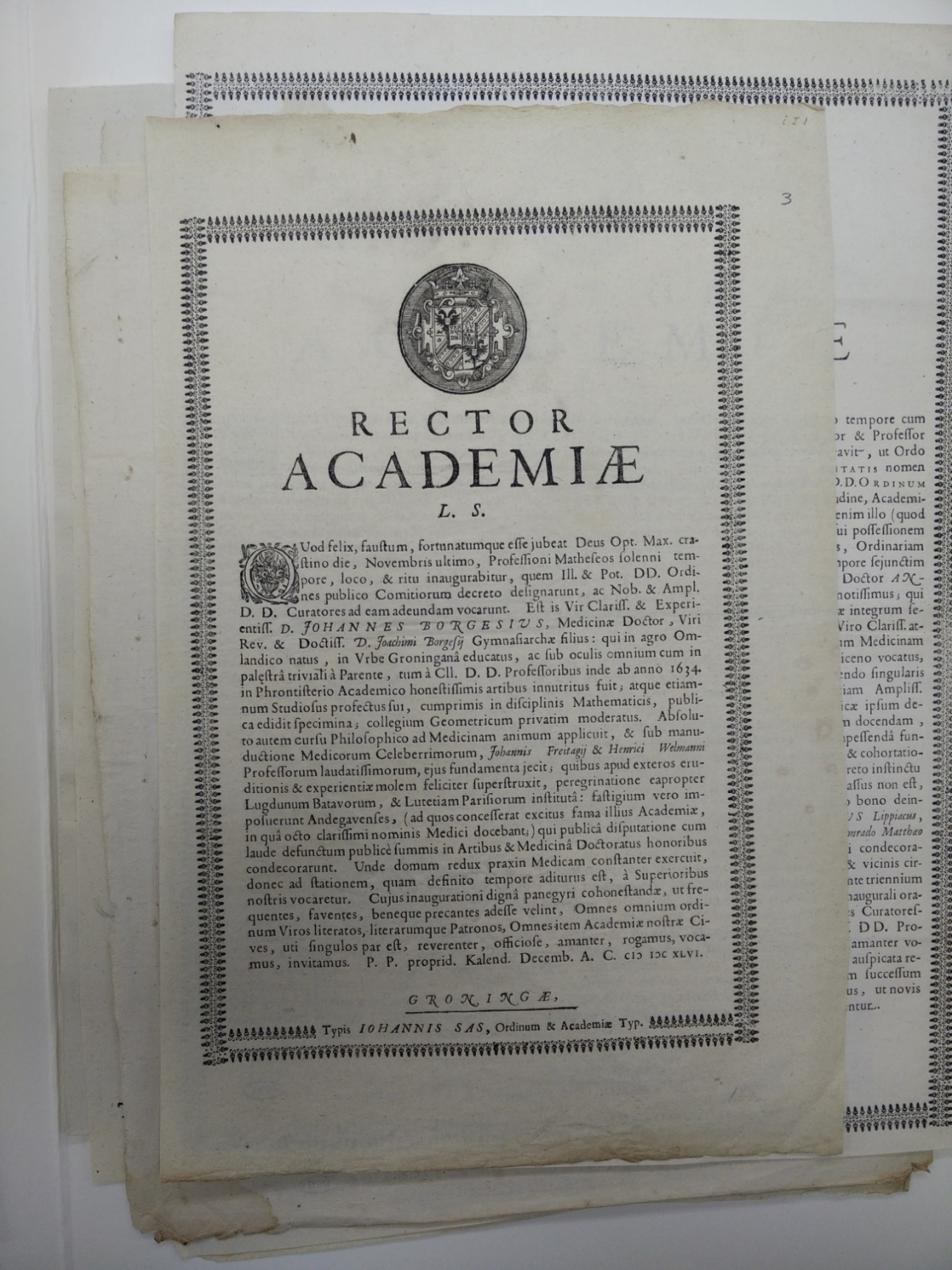 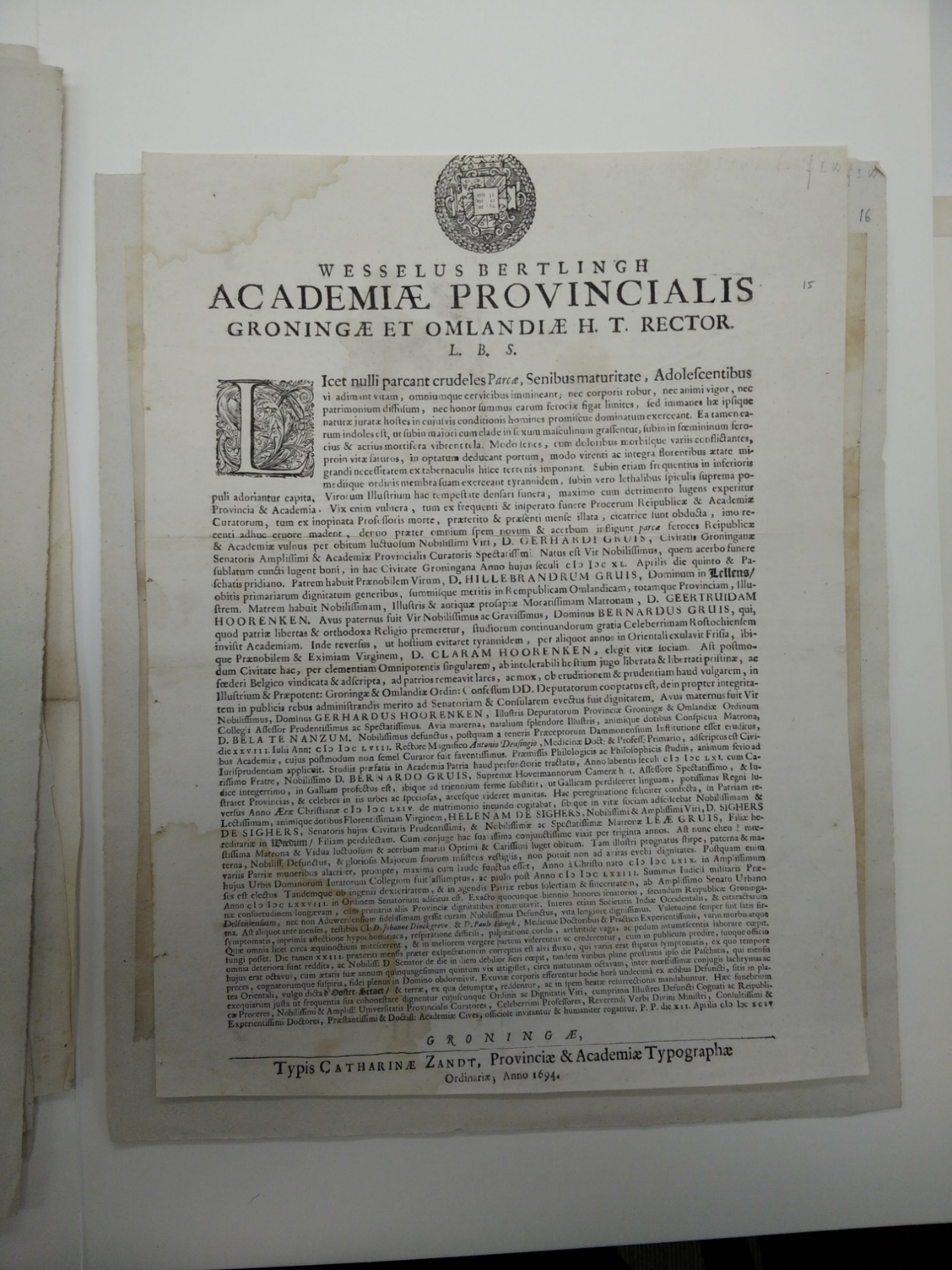 TAX FORMS
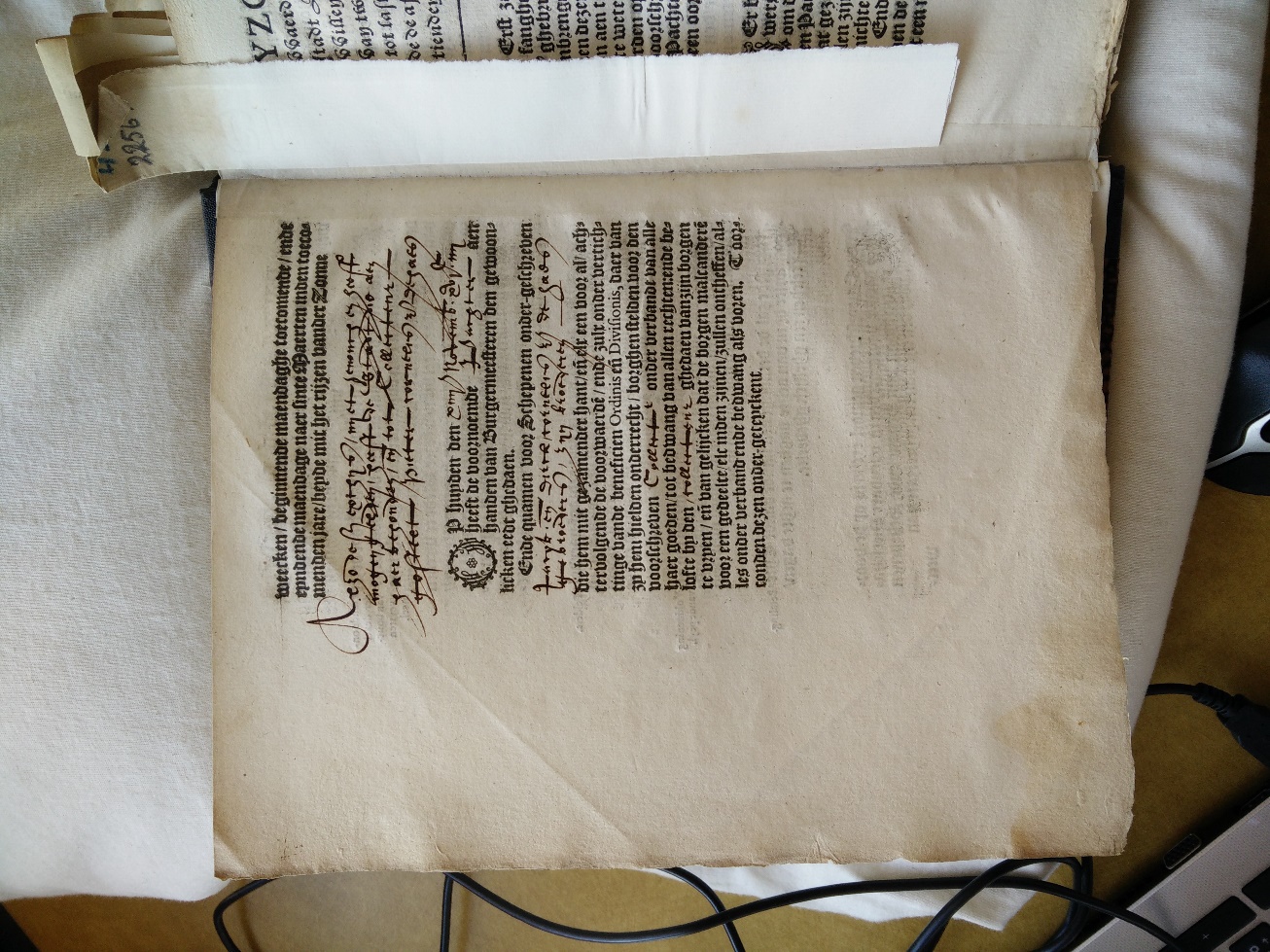 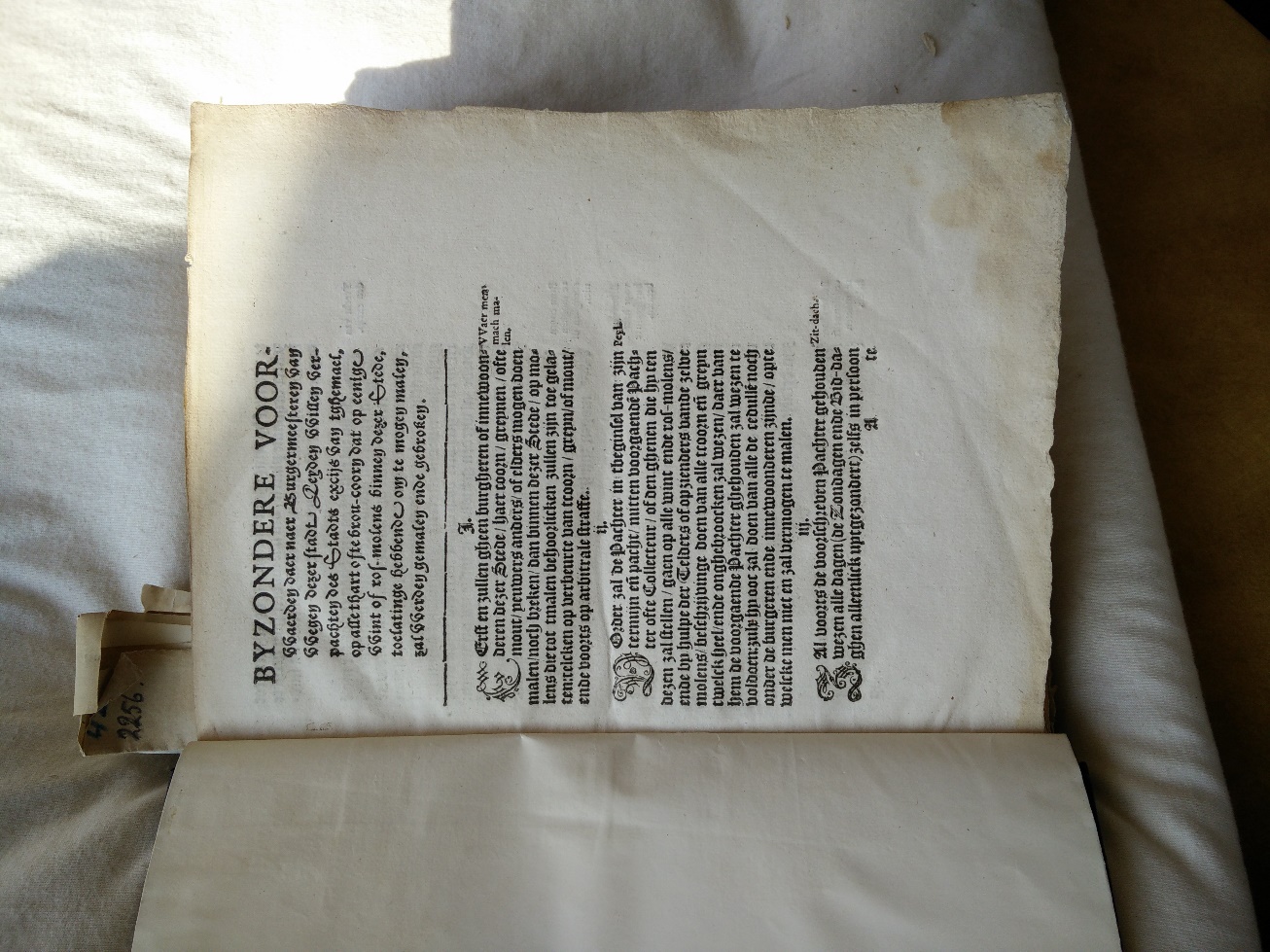 DUTCH BOOKS OUTSIDE THE NETHERLANDS
Non-Dutch library searches include prominent libraries in France, Italy, Spain, Germany, Britain, Belgium and the USA not included in the STCN – but it is by no means yet an exhaustive search
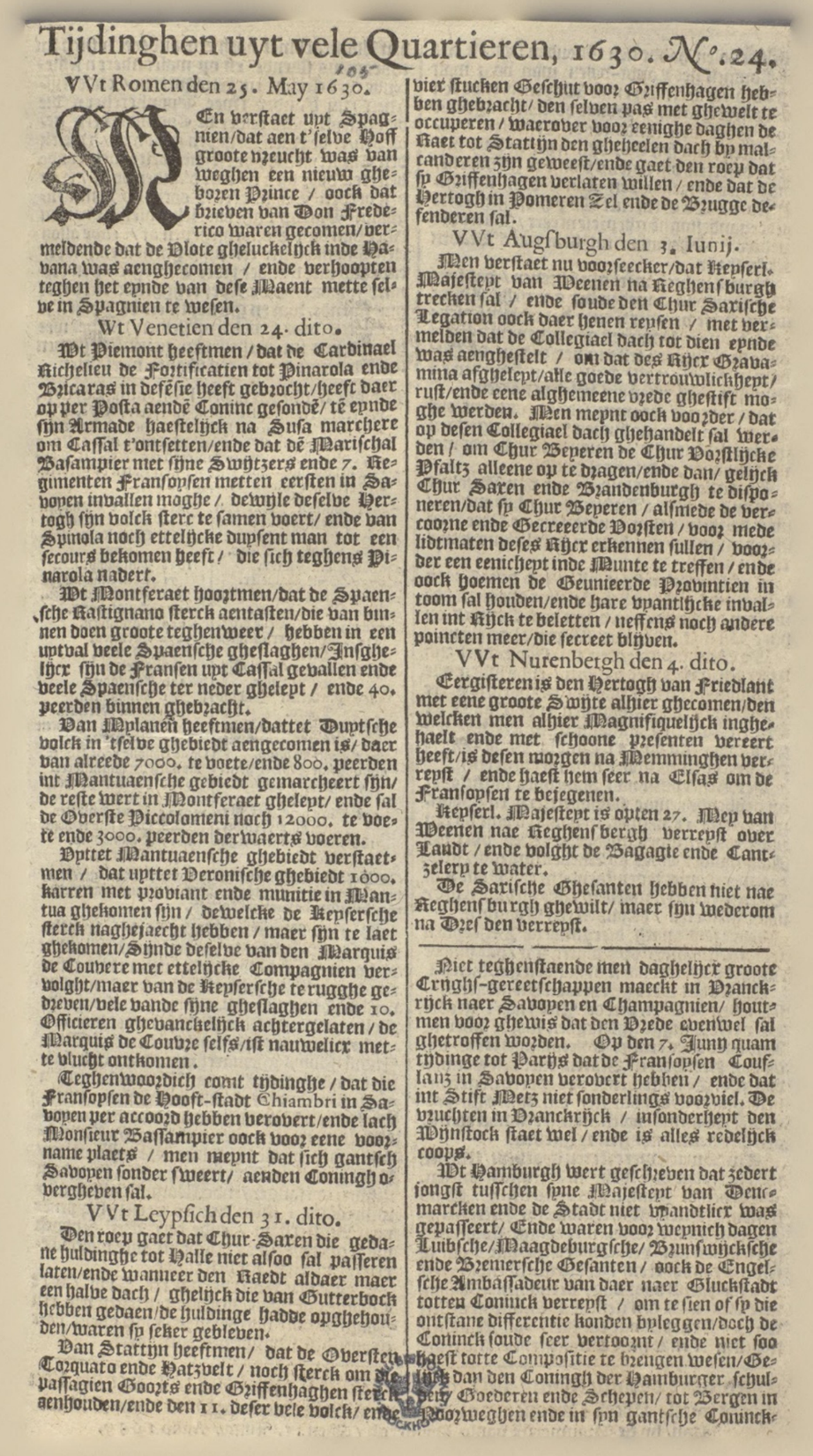 NEWSPAPER ADVERTISING
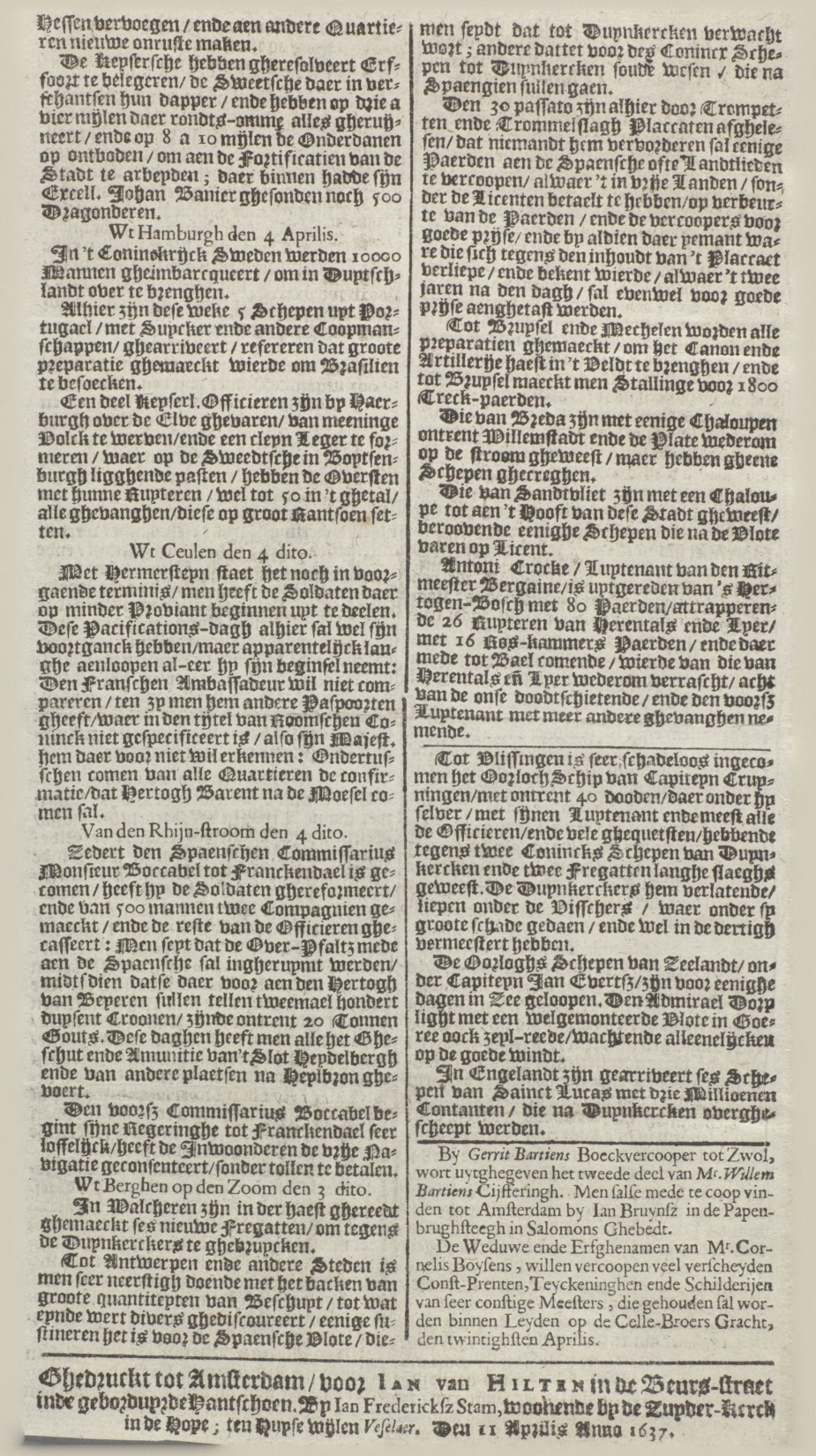 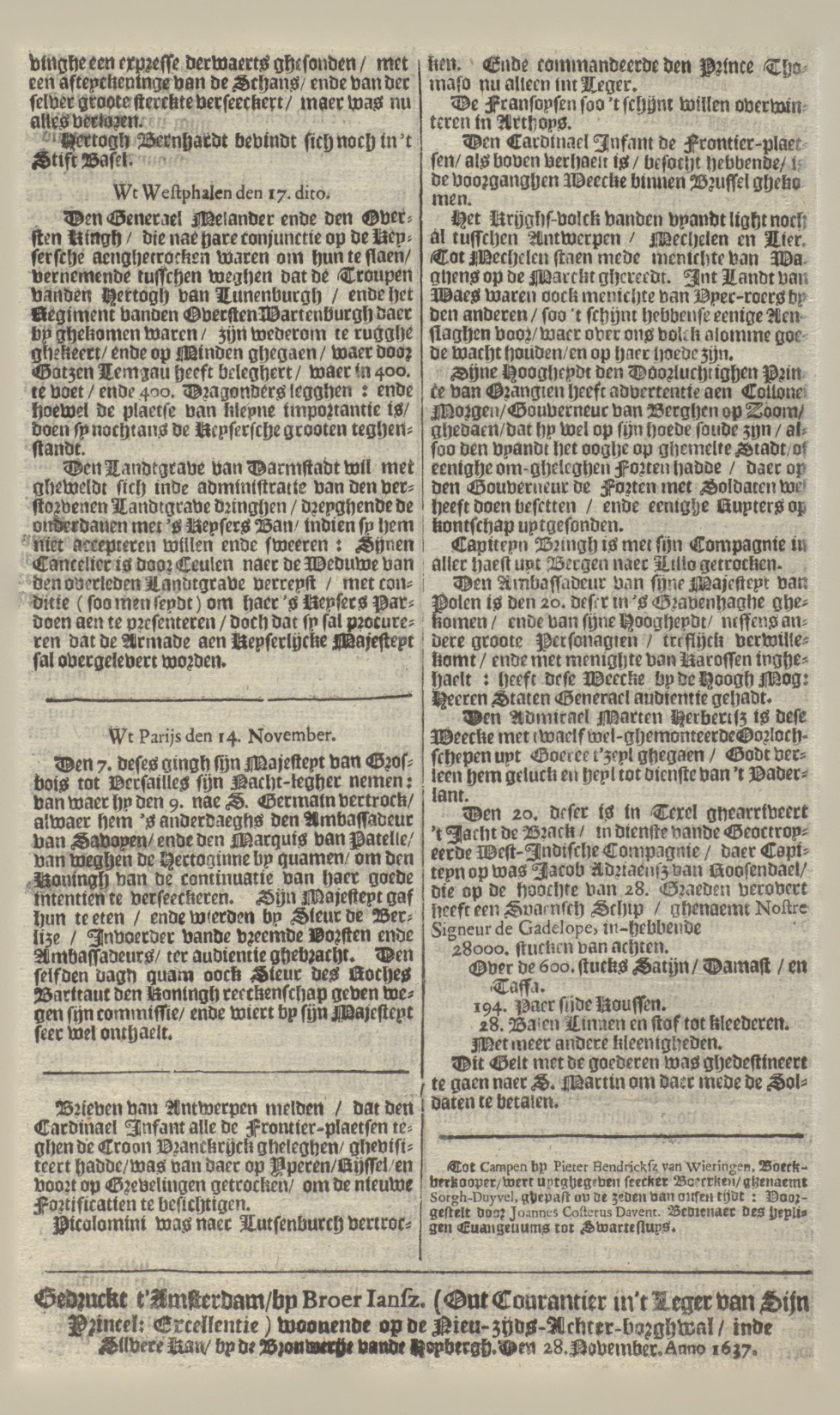 MARTEN JANSZ BRANDT
Courante uyt Italien, Duytslandt, &c., no. 39, 26 September 1643:

D. Roelof Pietersz, Het Lof Jesu Christi onses Heeren, already published in 1643;
Item, Het Lof der kercke Jesu Christi, already published in 1643; 
Item, ‘t Lof des Woordts Godts, ofte der H. Schrifture, already published in 1640; 
Item, Scherm ende schilt der kinderen Godes, an explanation of psalm 91; 
Item, De Spiegel der Barmhertigheyt en Gerechtigheyt Hods, in het vergeven en straffen der sonden; 
Item, De Enge poorte, ofte de Wegh der Saligheyt; 
Item, Korte gulden regulen eenes heyligen levens; 
Item, Den Evangelischen Arendt (all enlarged and reviewed, and improved according to the new translation of the Bible) (all Amsterdam, Marten Jansz Brandt)
MARTEN JANSZ BRANDT
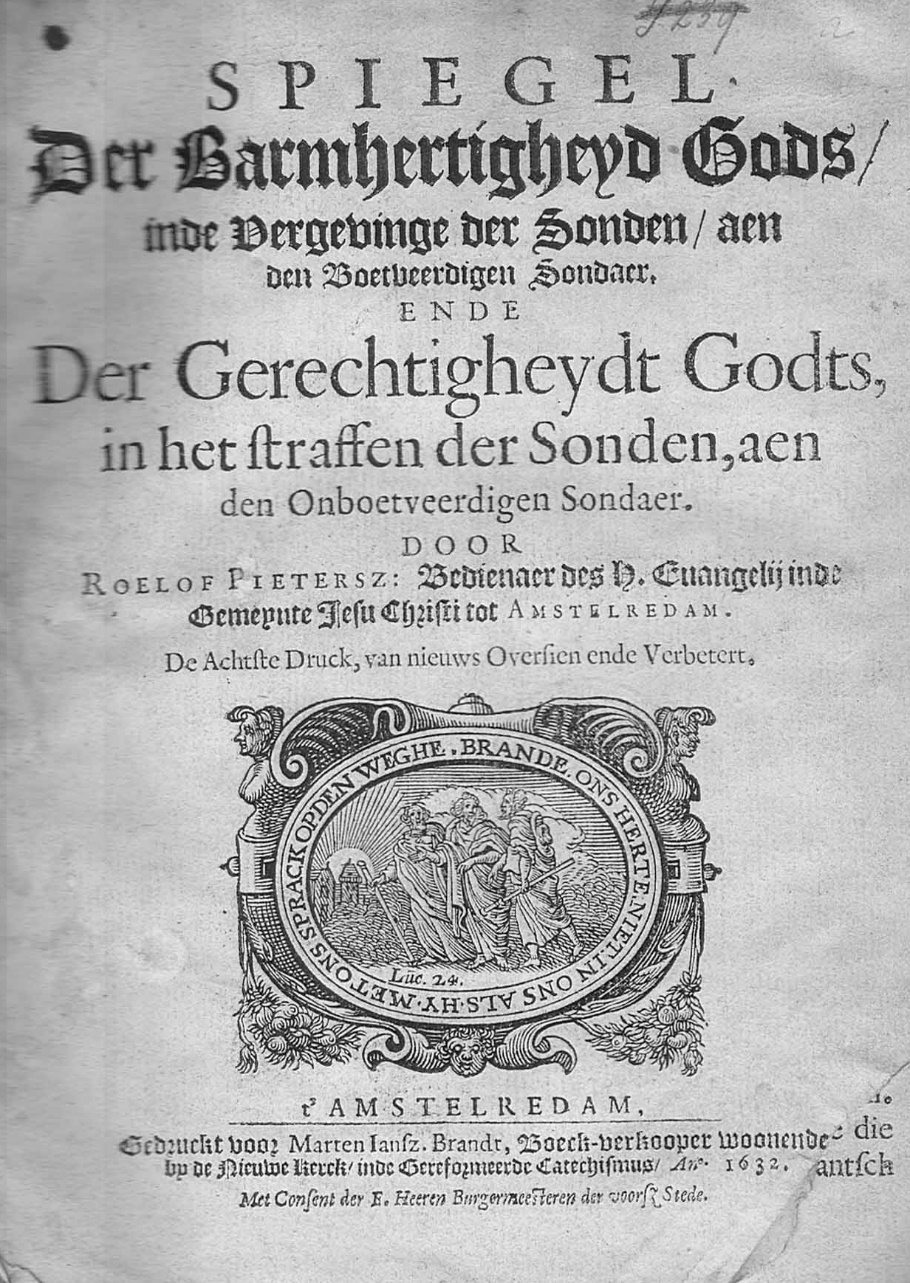 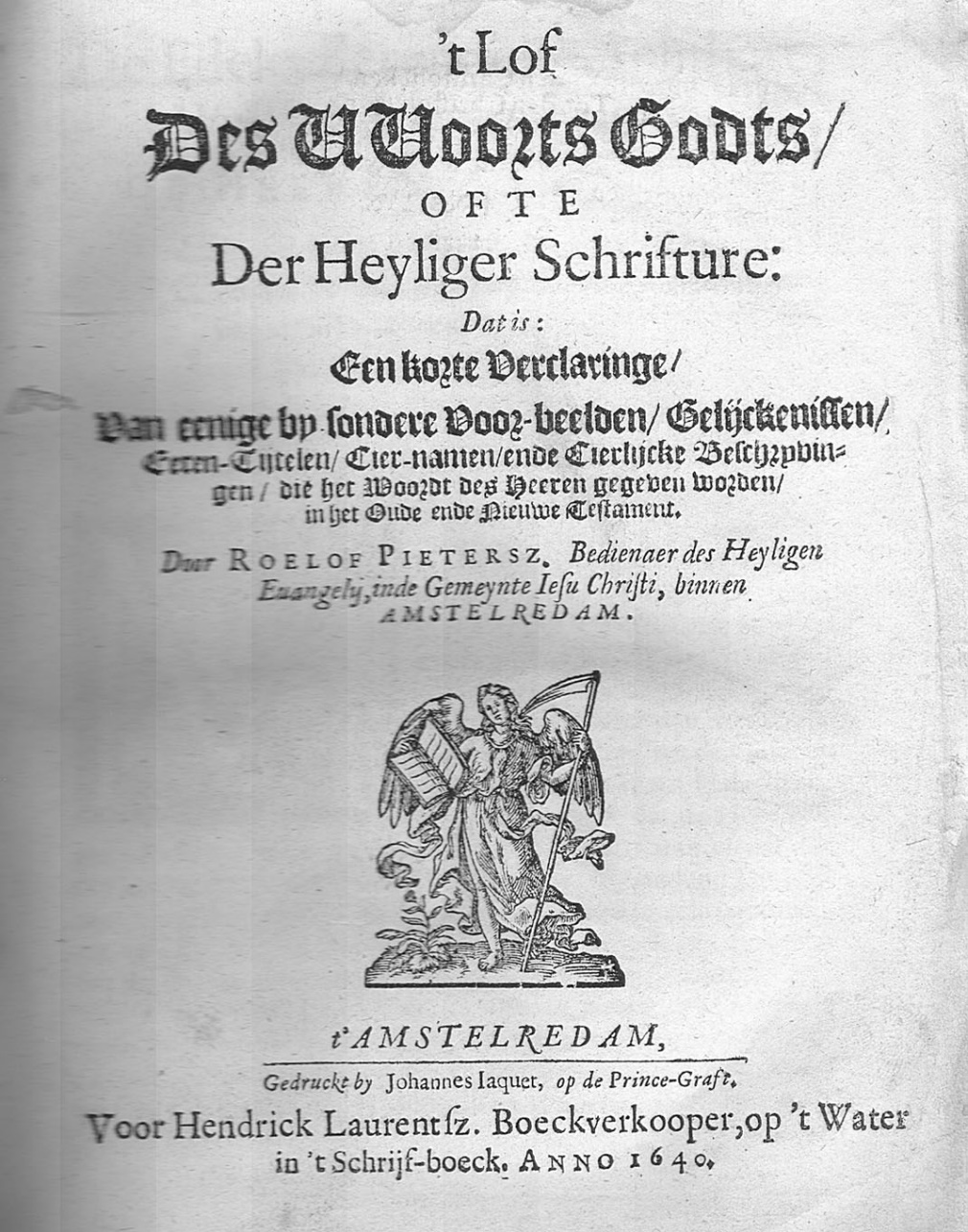 NEWSPAPER ADVERTISEMENTS, 1621-1650
BOOK TRADE CATALOGUES
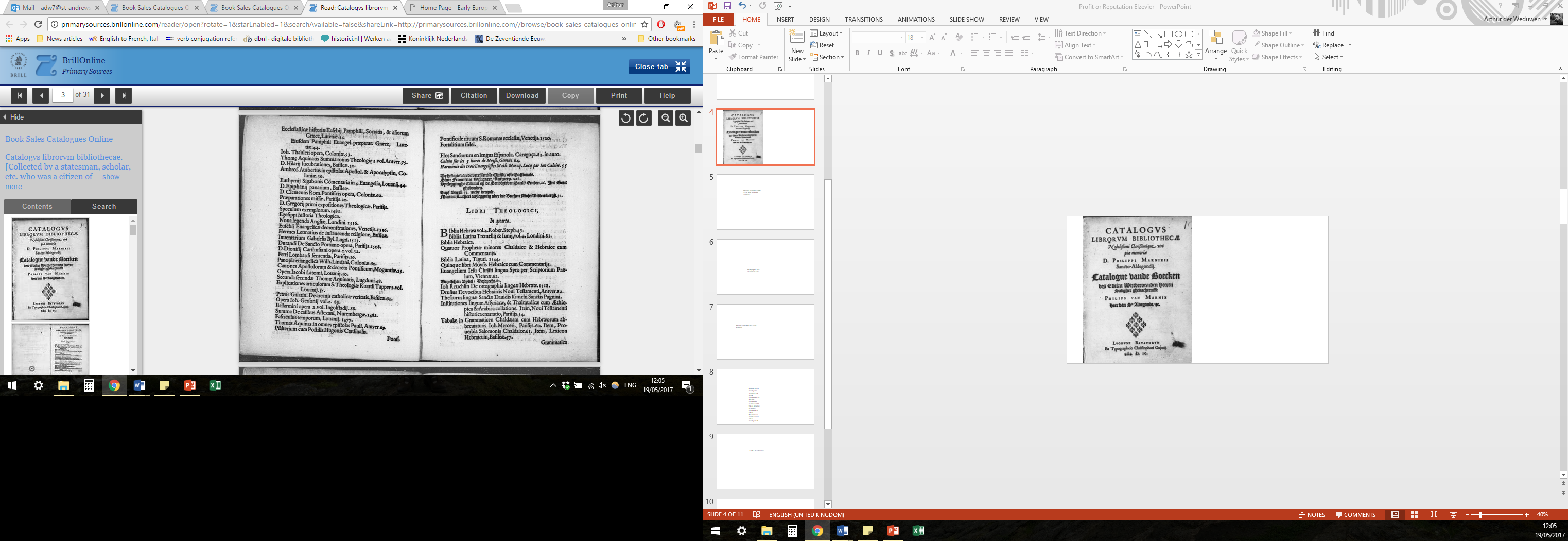 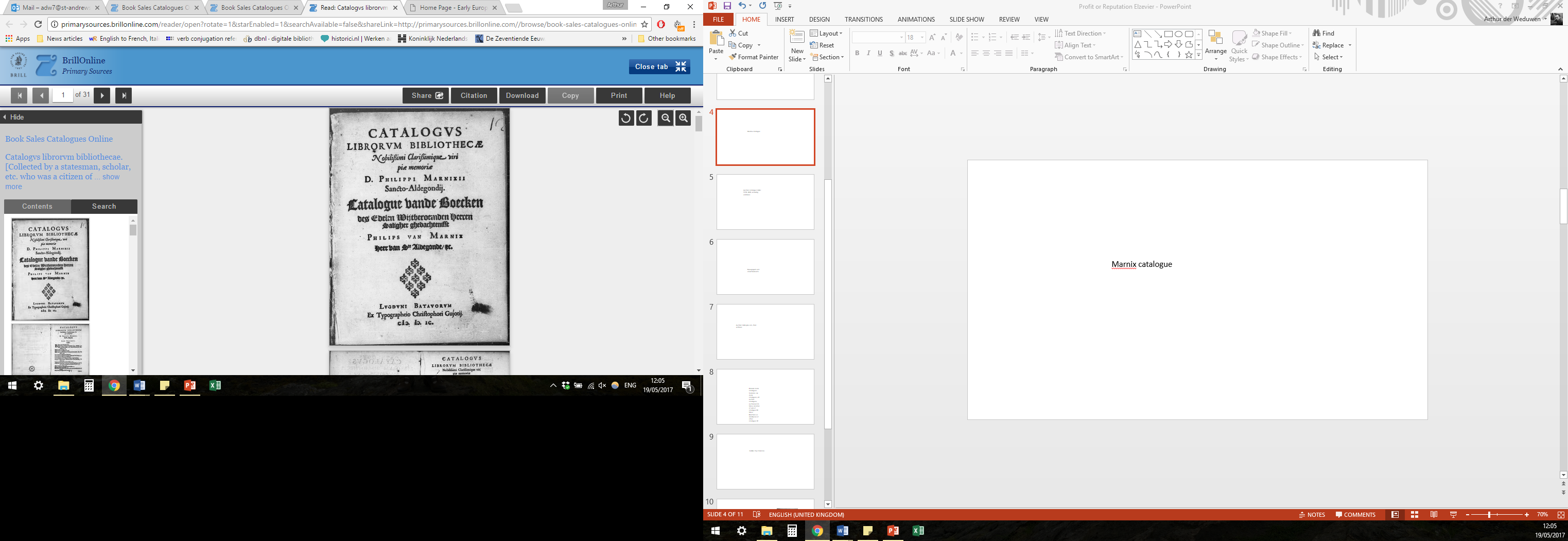 PUBLISHERS’ STOCK (JANSSONIUS 1665)
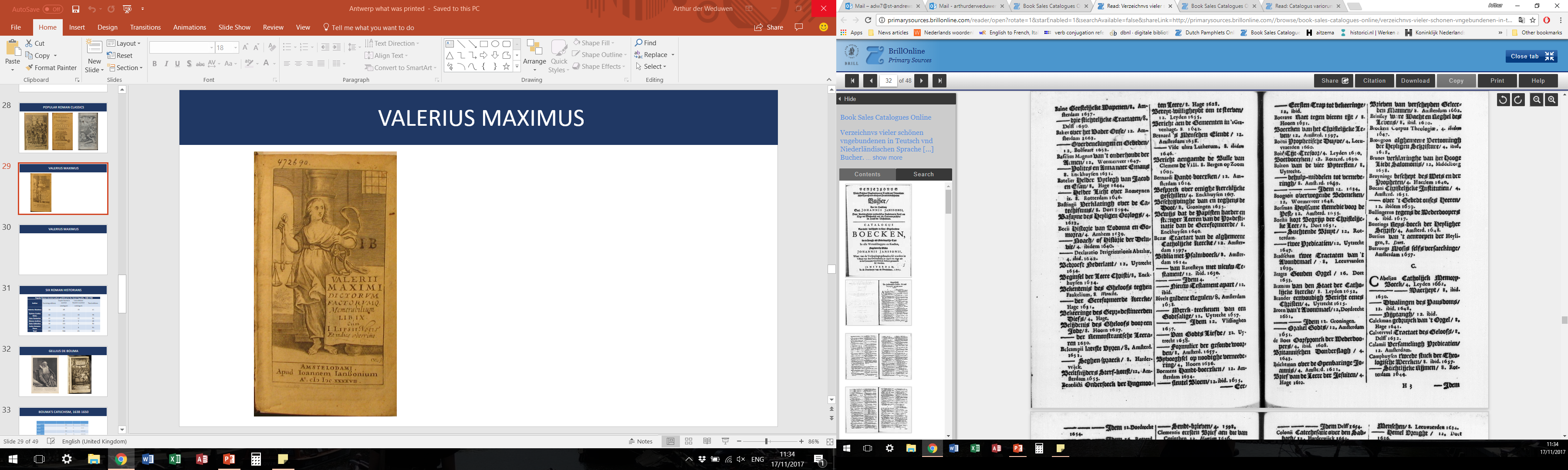 Good descriptions
BOOK PROFILING (Beverwijck, Vitae Termino)
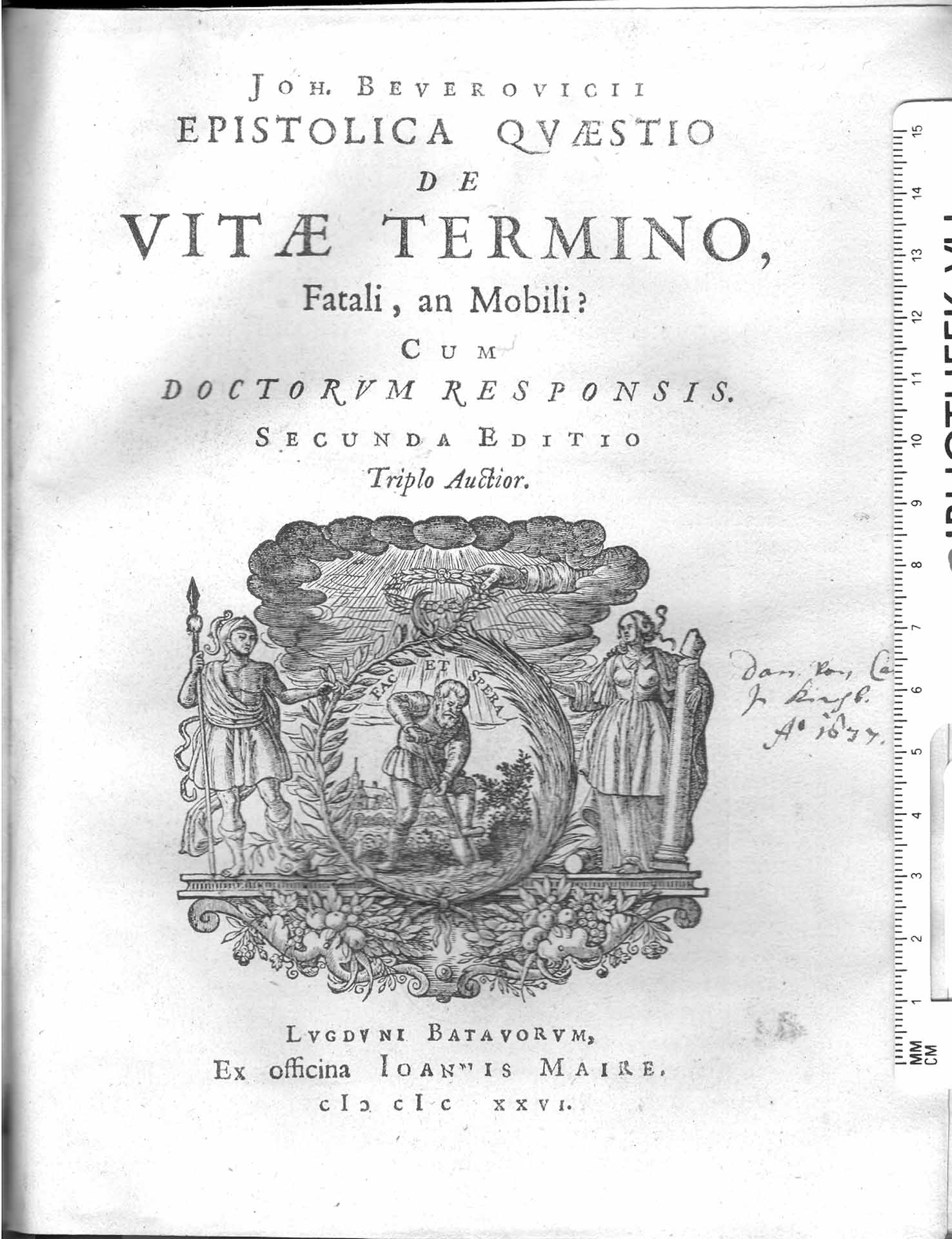 POPULAR ROMAN CLASSICS
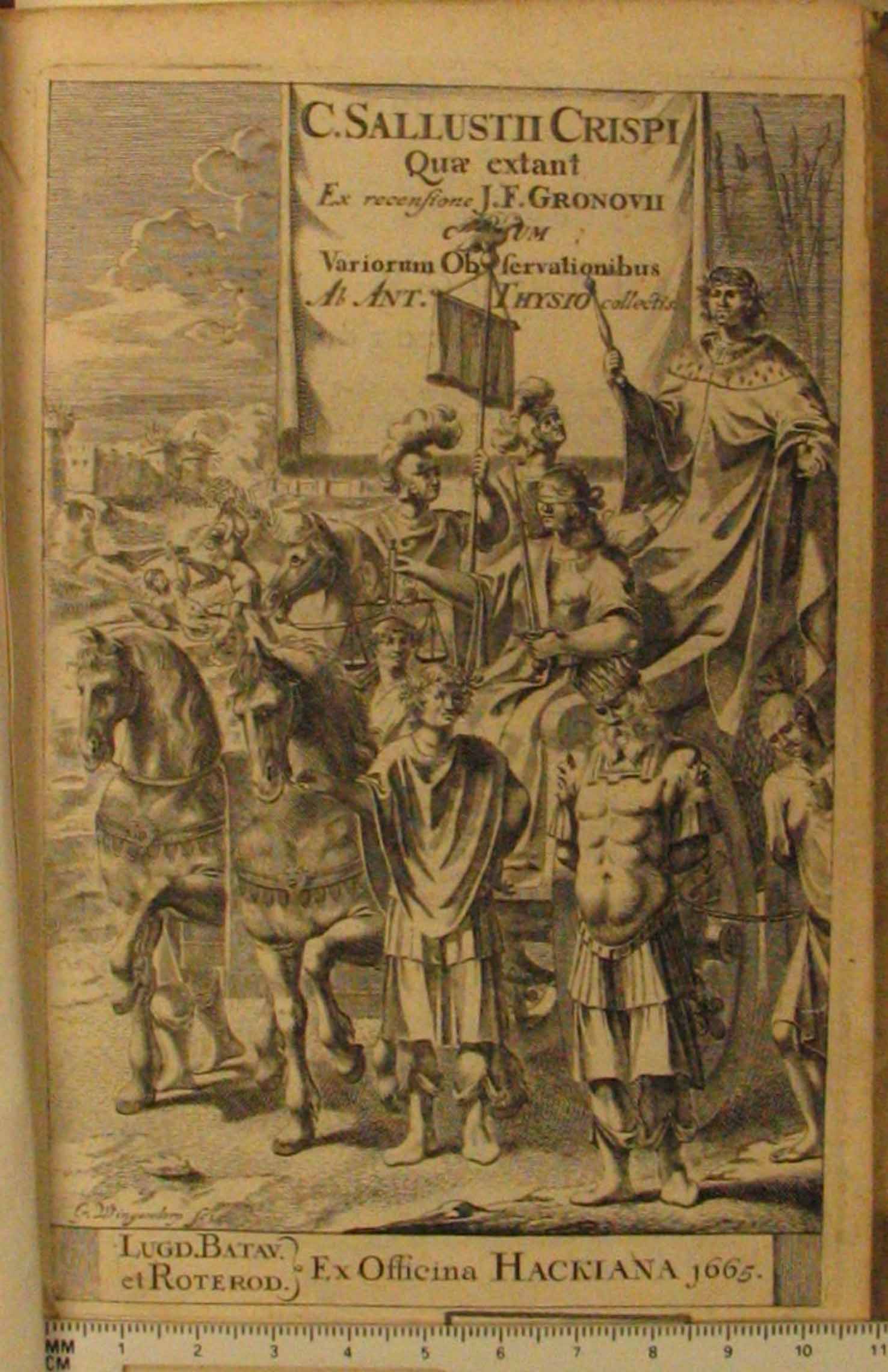 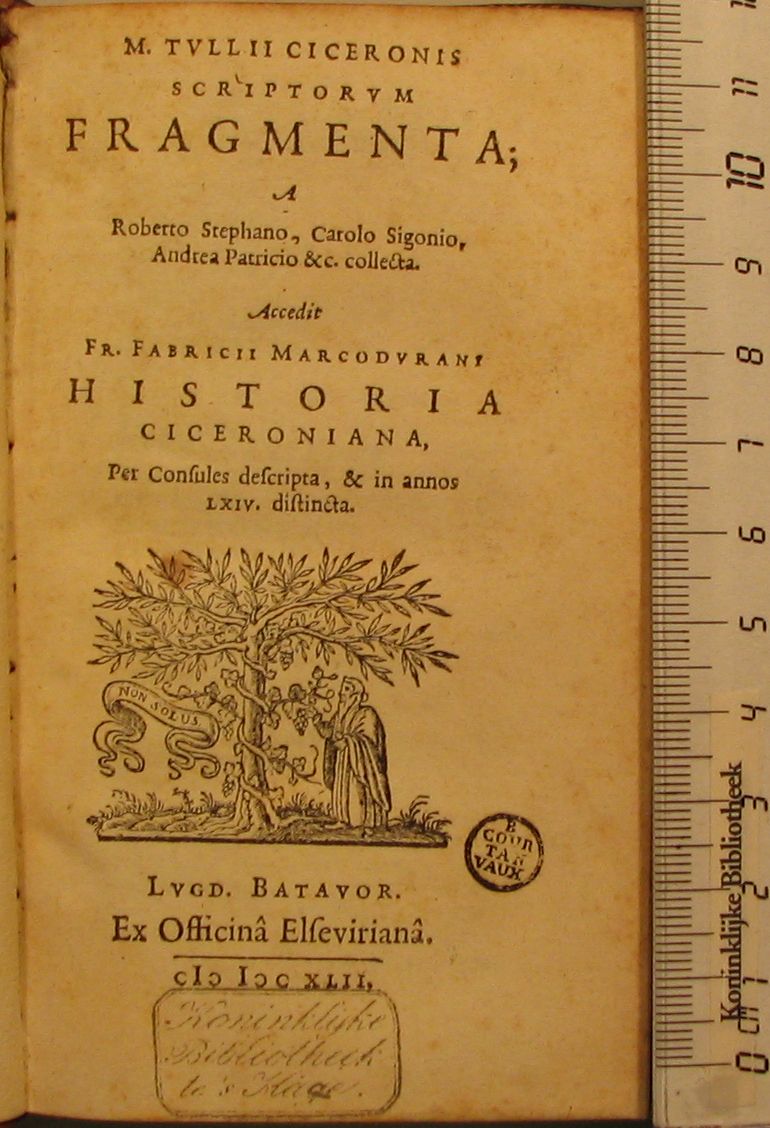 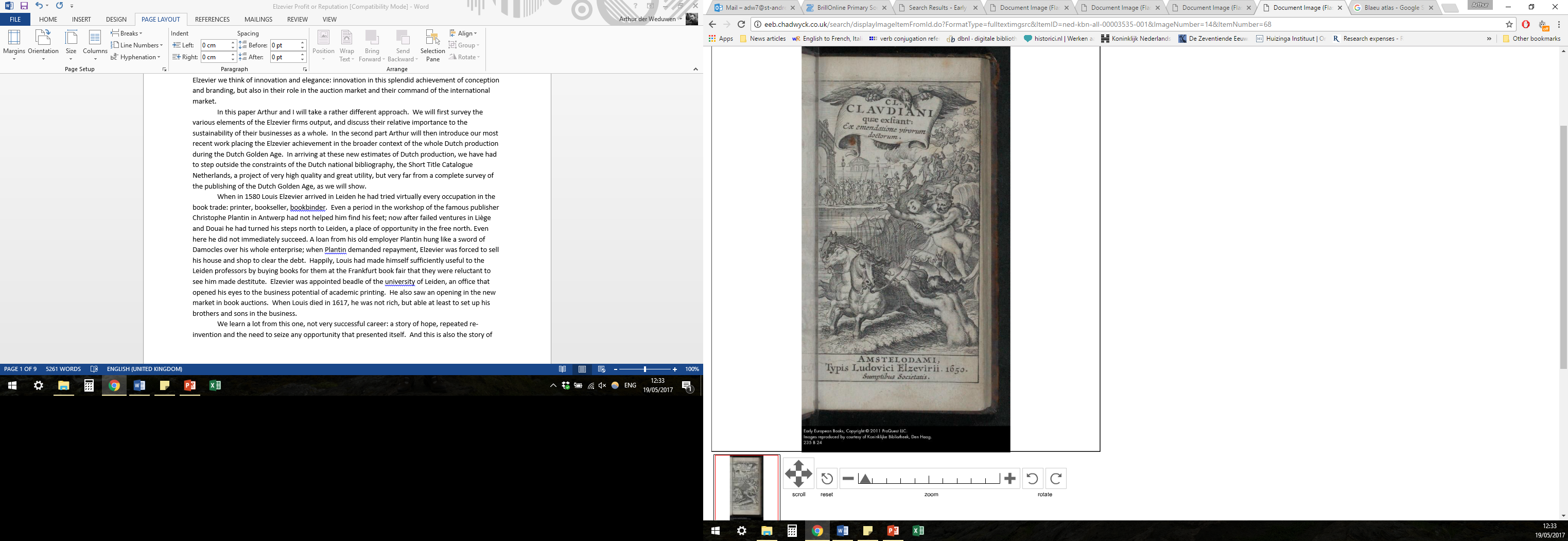 VALERIUS MAXIMUS, 1585-1700
VALERIUS MAXIMUS, 1585-1700
Lost books, 69,000
STCN, 70,000
Academic dissertations, 5,000
Other libraries, 15,000
Tax forms, 18,000
Newspapers, 42,500
Book trade catalogues, 3,500
Broadsheets, 120,500
Diplomatic despatches, 18,000
Longer than two sheets, 62,500
Two sheets or less, 297,000
Retail, 86,000
Free, 227,000
Subscription, 46,500